Upper & Lower Bounds
Upper & Lower Bounds
SAM
2H Q18
June 2017
2H Q7
June 2018
2H Q21
Nov 2018
2H Q9
Edexcel
Spec 1
2H Q22
June 2017
3H Q17
AQA
Nov 2018
2H Q18
Spec 1
3H Q2
Nov 2017
1H Q13
Spec 2
2H Q17
June 2019
2H Q6
OCR
Nov 2017
3H Q5
Spec 2
3H Q4
Nov 2017
3H Q16
June 2019
3H Q19
Upper & Lower Bounds
Upper & Lower Bounds
June 2017
3H Q7
June 2018
2H Q9
Edexcel
June 2017
3H Q20
June 2018
2H Q24
AQA
SAM
3H Q21
1 Marker
Nov 2017
1H Q8
Nov 2018
3H Q5
OCR
Nov 2017
2H Q25
Nov 2018
3H Q19
Upper & Lower Bounds
Upper & Lower Bounds
May 2017
1H Q2
June 2018
3H Q14
Edexcel
SAM
2H Q8
AQA
Nov 2018
3H Q4
June 2017
3H Q11
Practice
1H Q1
Nov 2018
3H Q16
OCR
Nov 2017
1H Q12
SAM 2H Q18
Upper & Lower Bounds
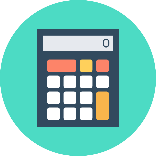 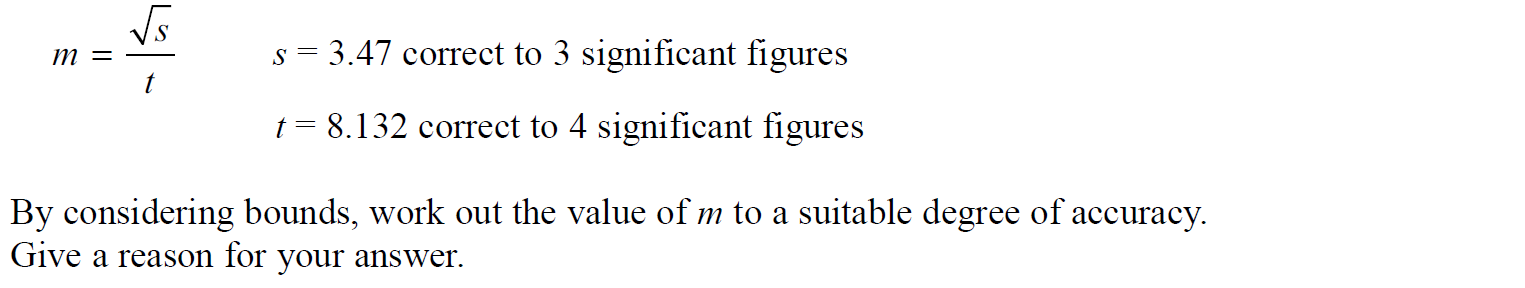 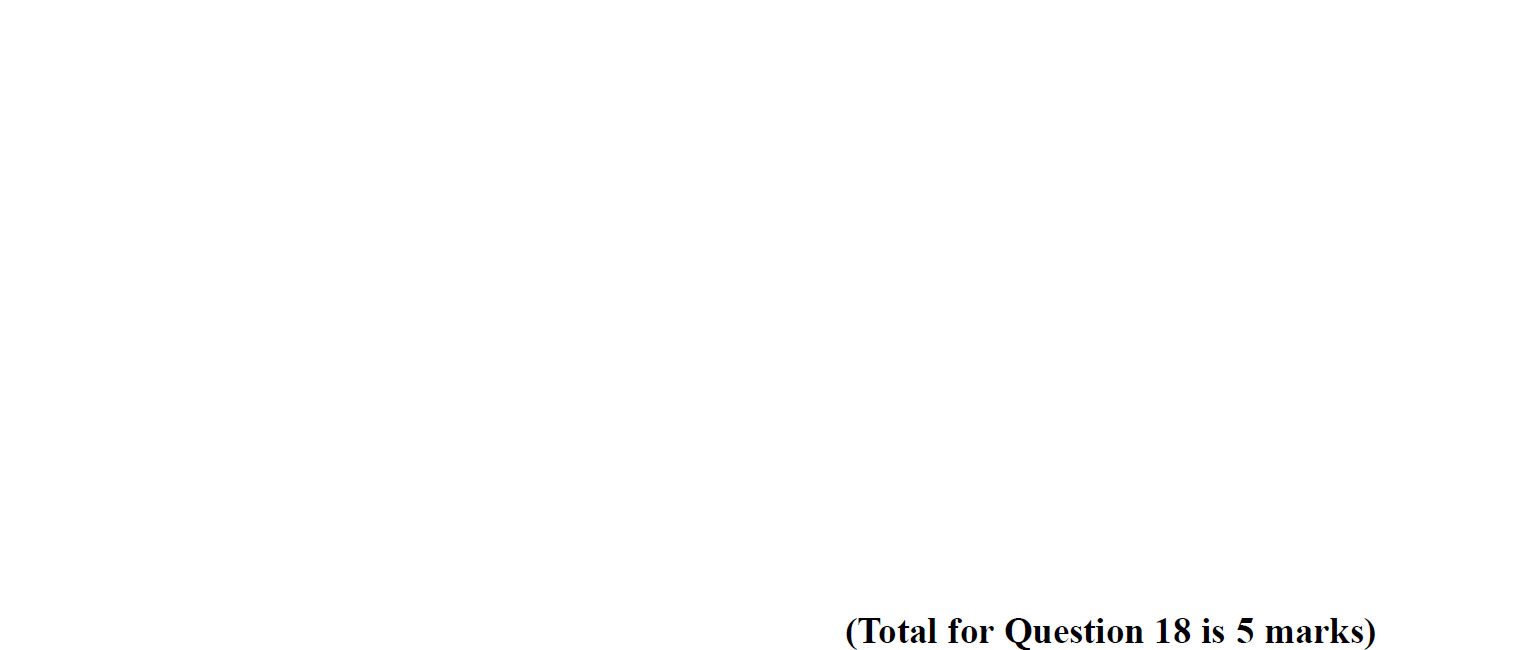 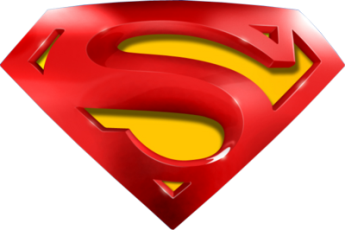 SAM 2H Q18
Upper & Lower Bounds
A
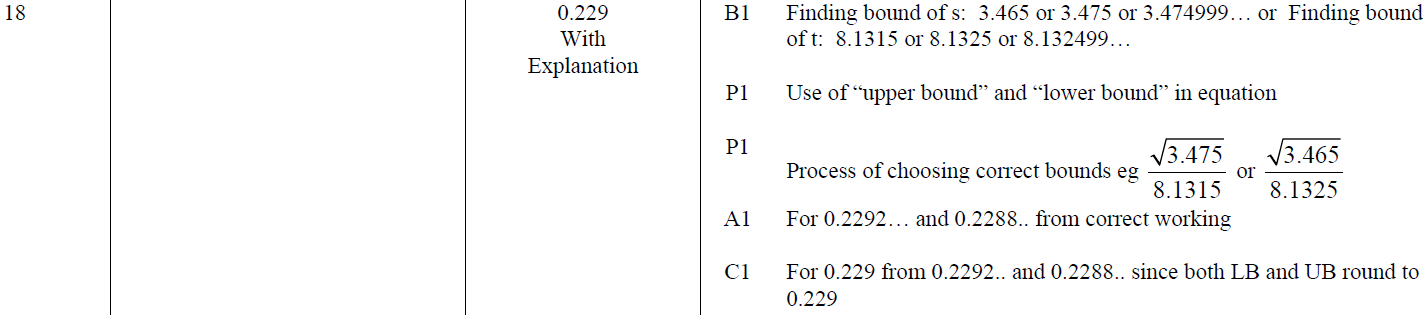 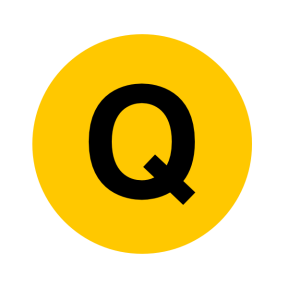 Specimen Set 1 2H Q22
Upper & Lower Bounds
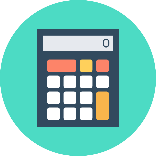 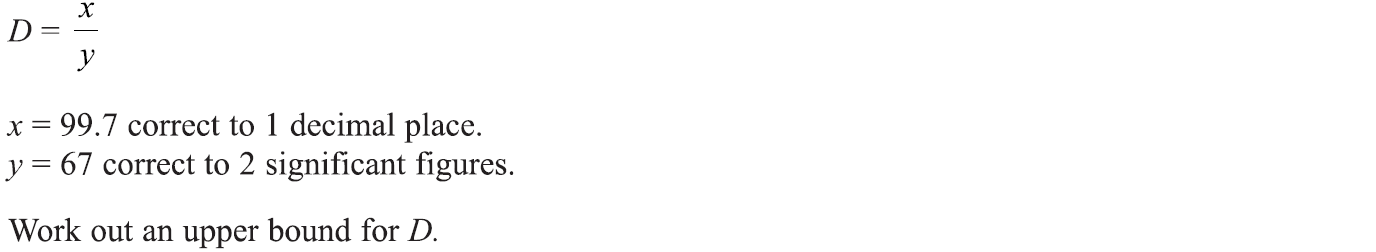 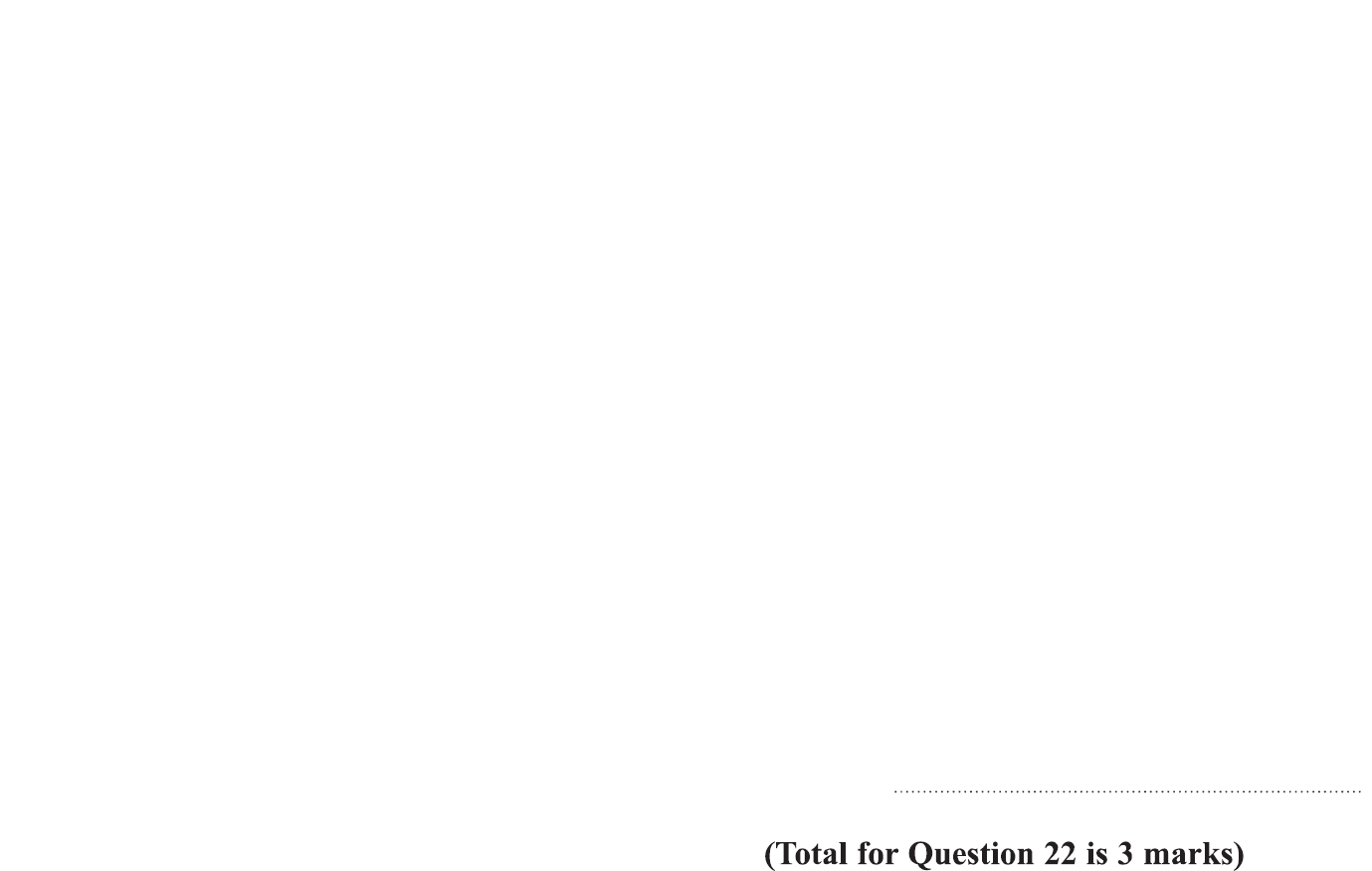 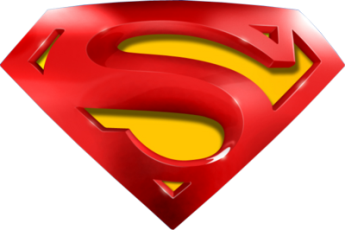 Specimen Set 1 2H Q22
Upper & Lower Bounds
A
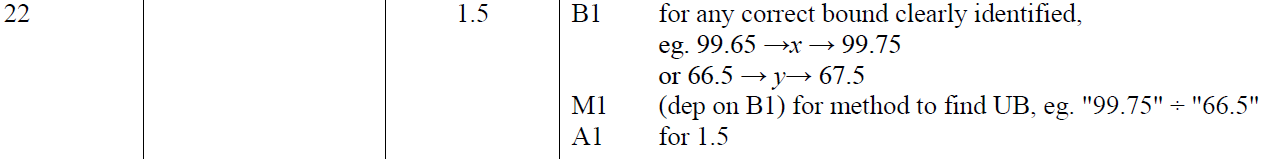 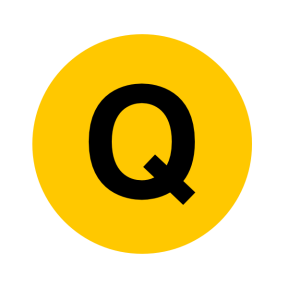 Specimen Set 1 3H Q2
Upper & Lower Bounds
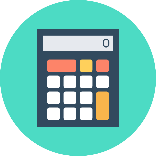 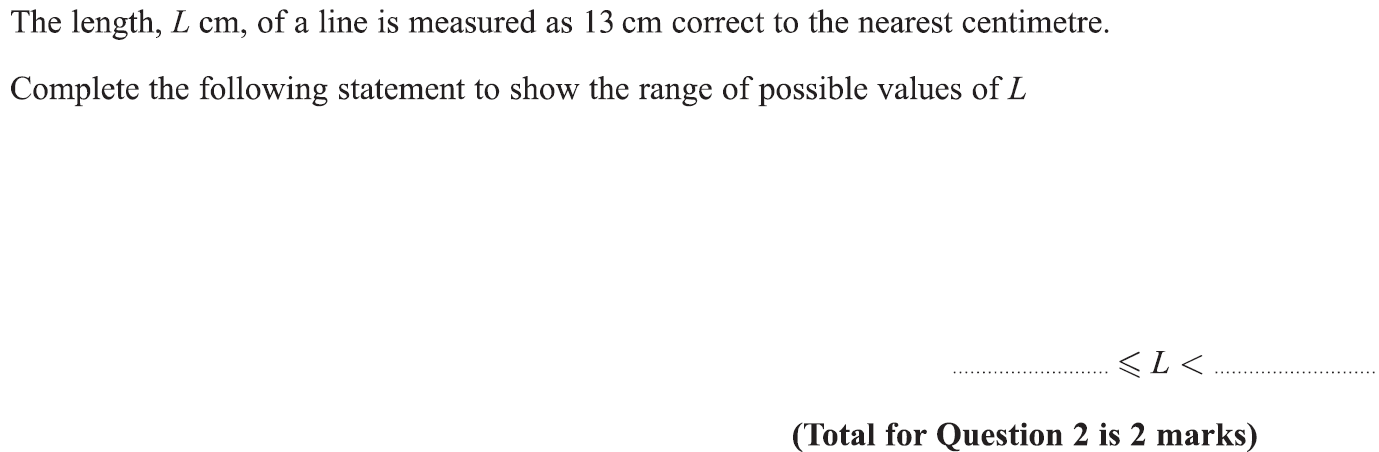 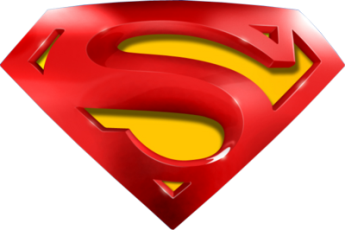 Specimen Set 1 3H Q2
Upper & Lower Bounds
A
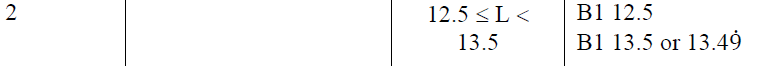 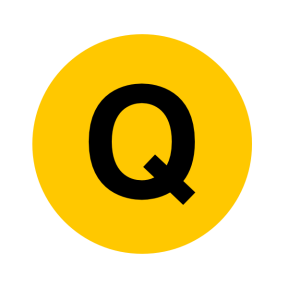 Specimen Set 2 2H Q17
Upper & Lower Bounds
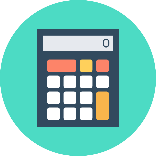 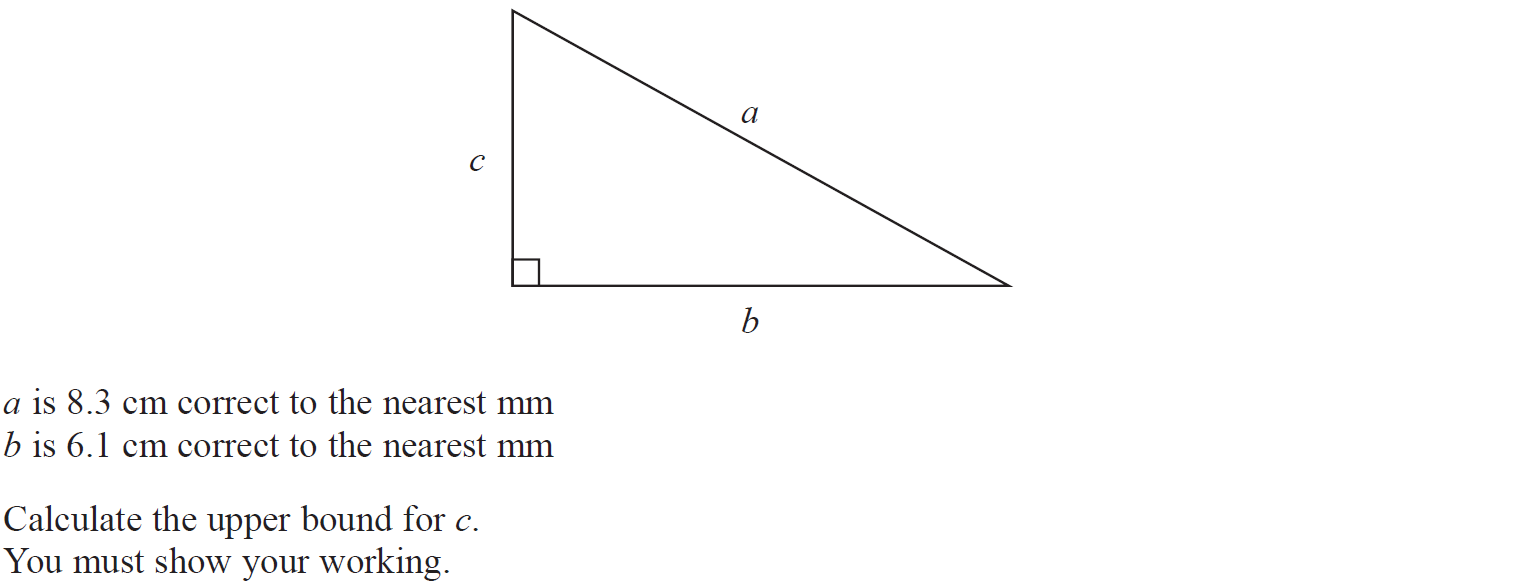 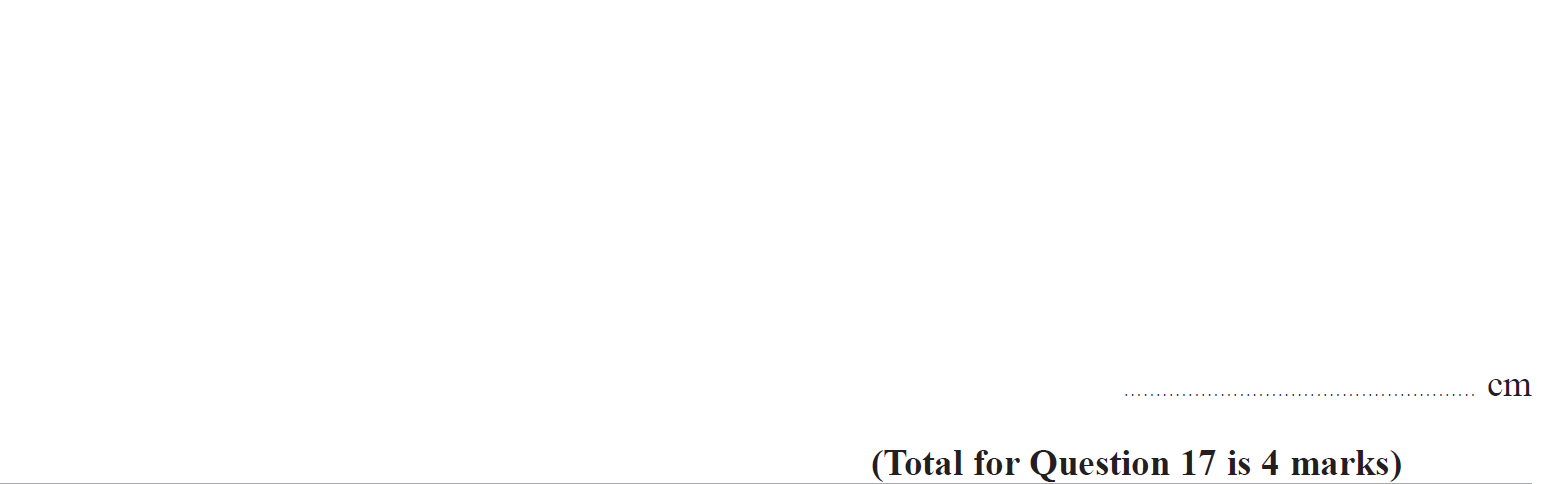 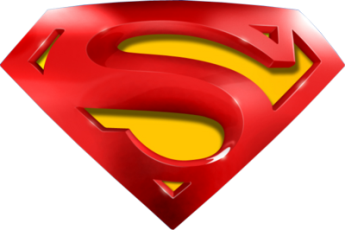 Specimen Set 2 2H Q17
Upper & Lower Bounds
A
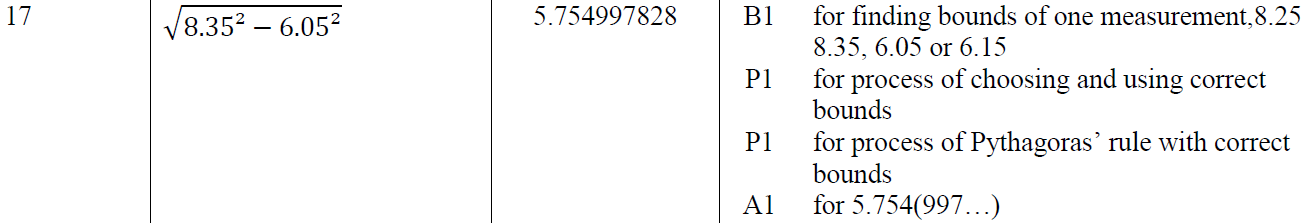 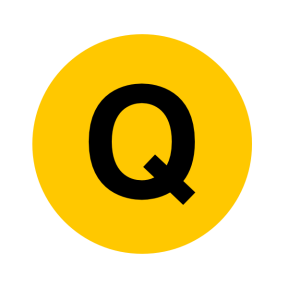 Specimen Set 2 3H Q4
Upper & Lower Bounds
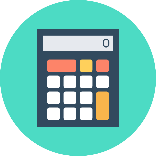 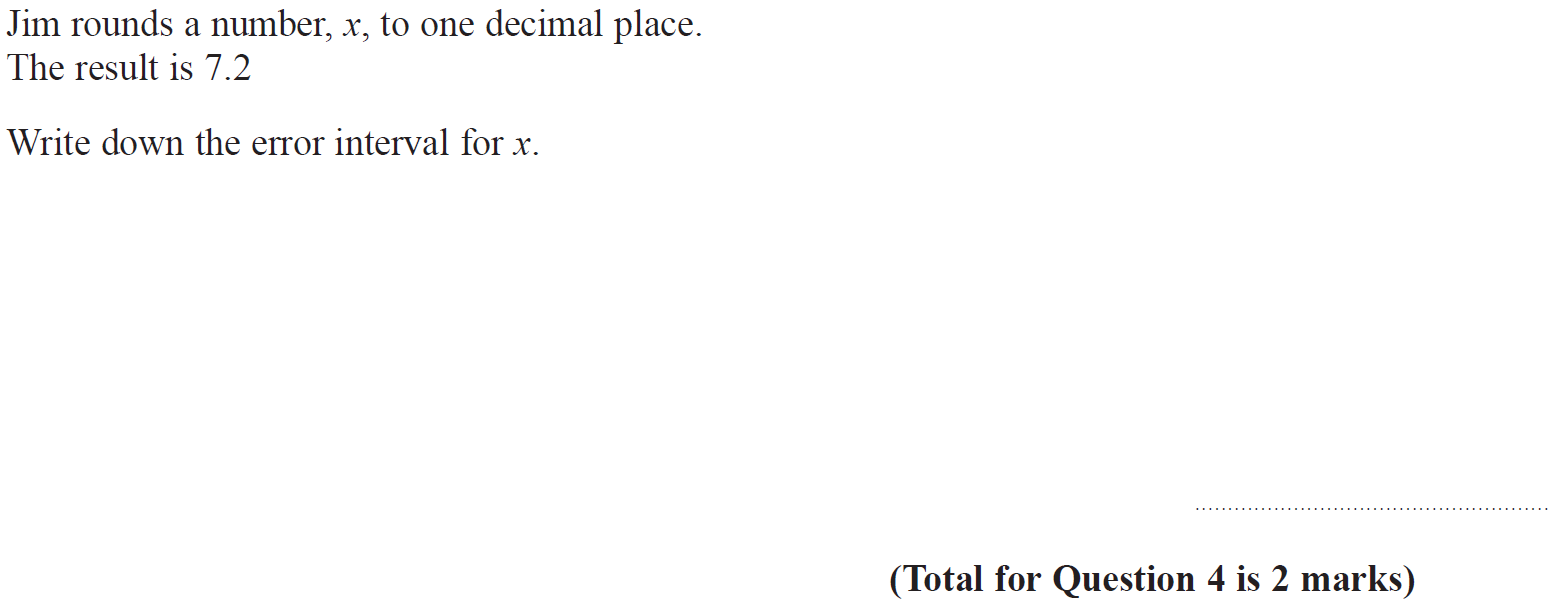 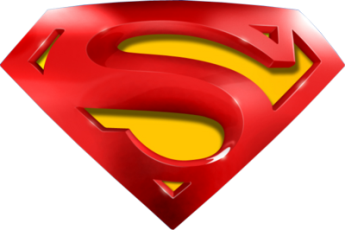 Specimen Set 2 3H Q4
Upper & Lower Bounds
A
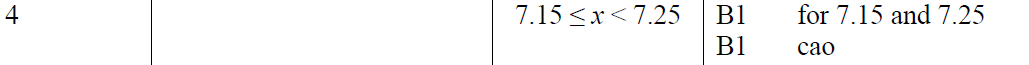 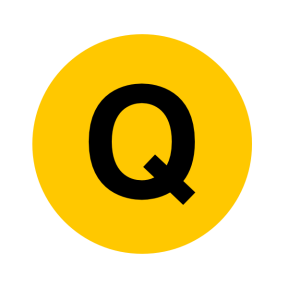 June 2017 2H Q7
Upper & Lower Bounds
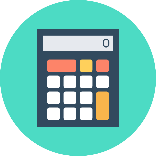 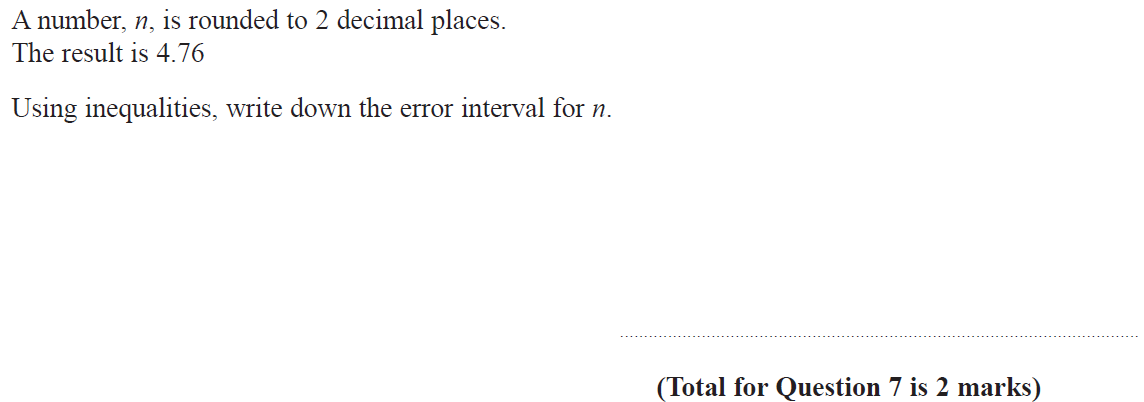 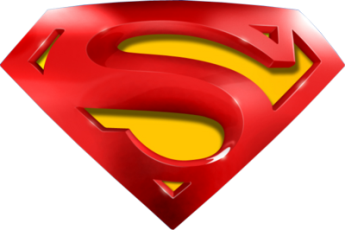 June 2017 2H Q7
Upper & Lower Bounds
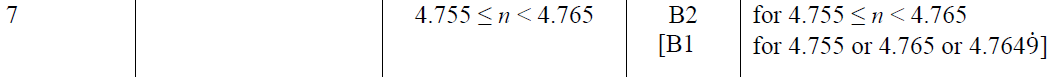 A
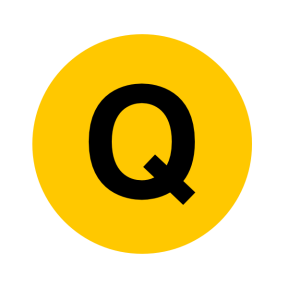 June 2017 3H Q17
Upper & Lower Bounds
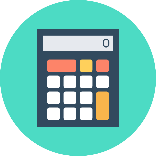 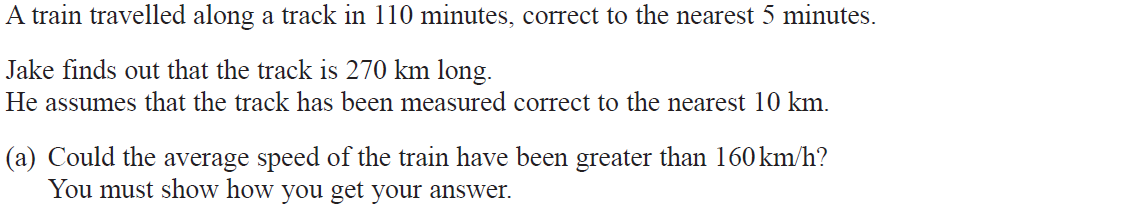 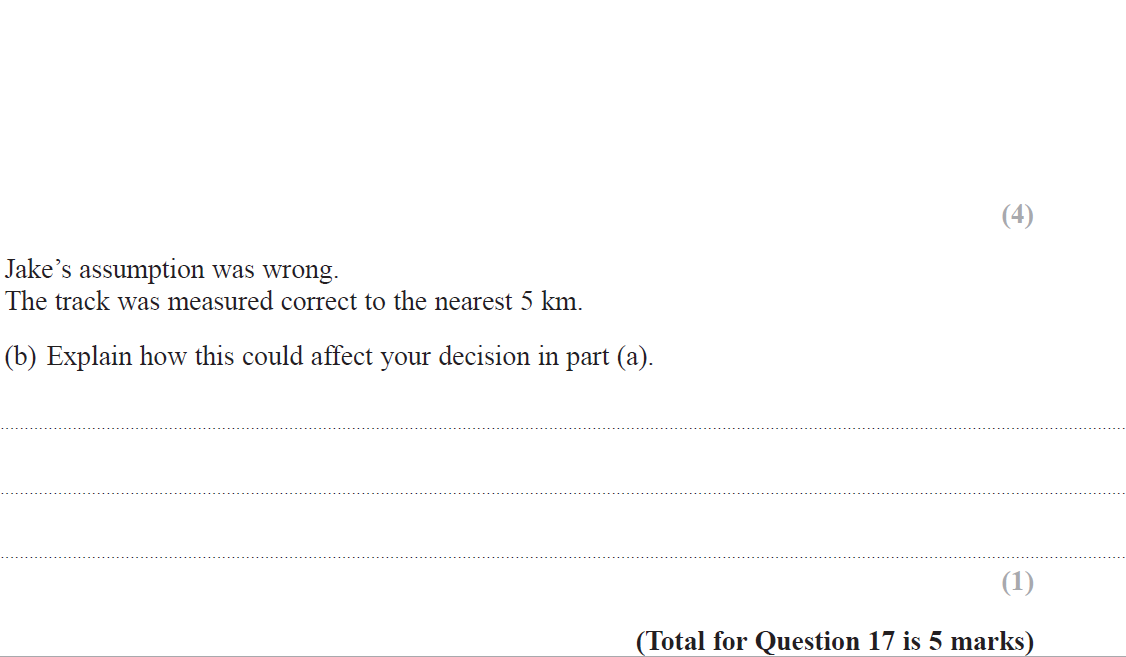 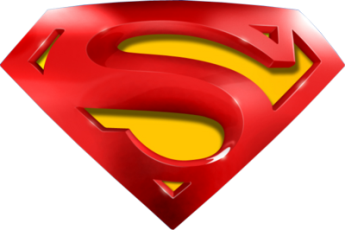 June 2017 3H Q17
Upper & Lower Bounds
A
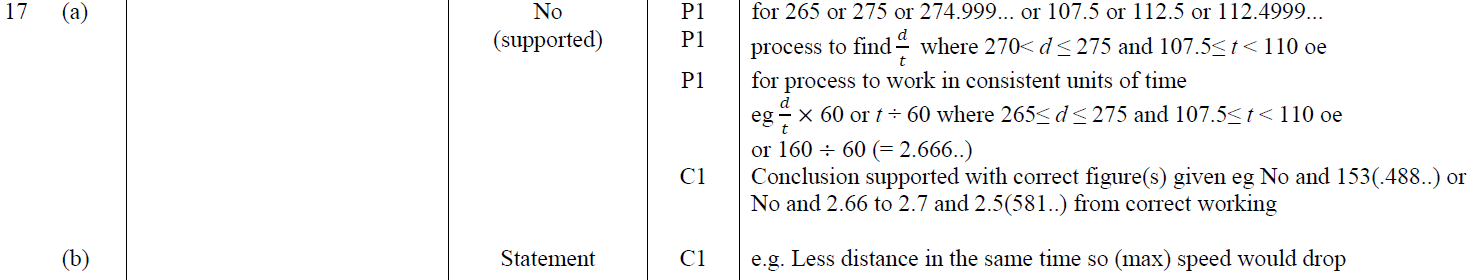 B
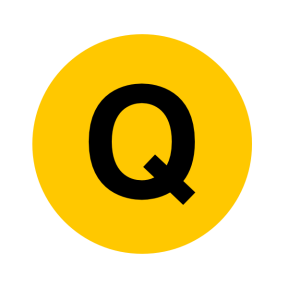 Nov 2017 1H Q13
Upper & Lower Bounds
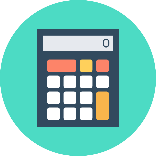 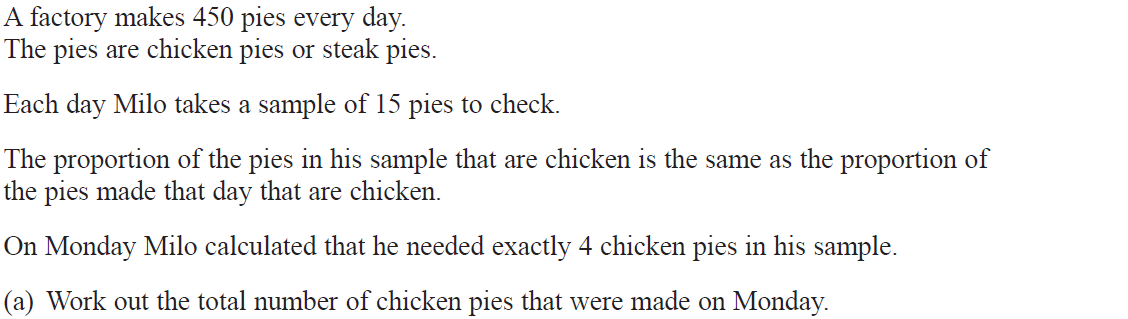 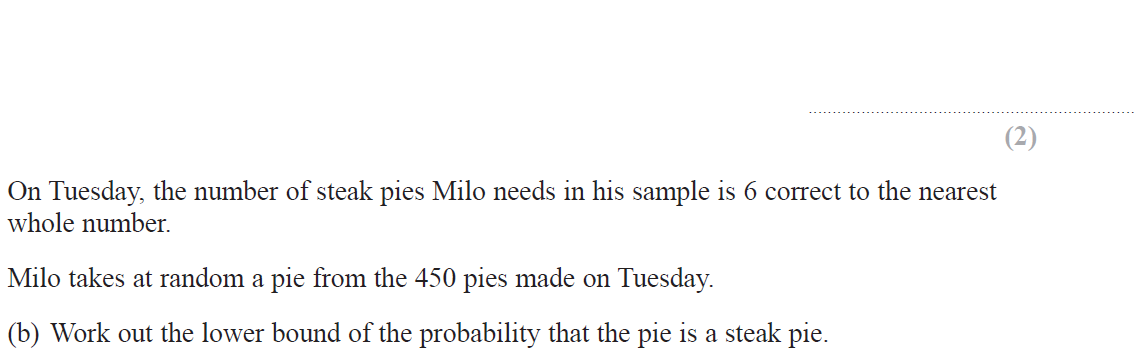 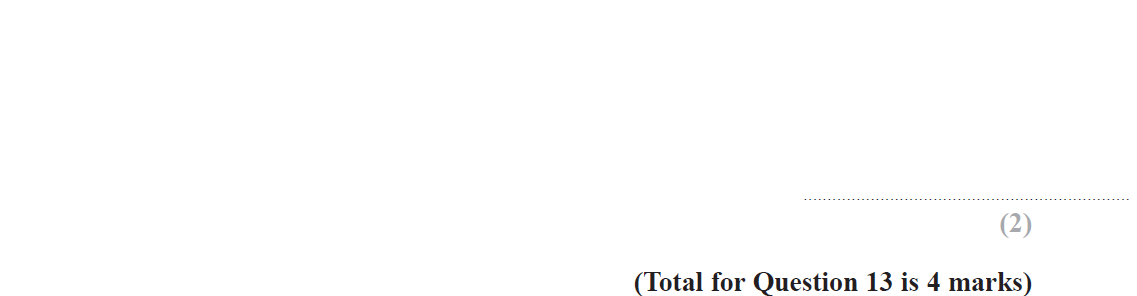 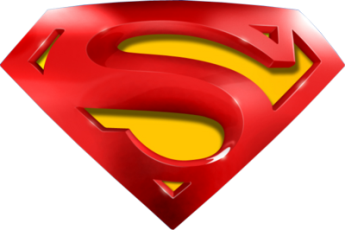 Nov 2017 1H Q13
Upper & Lower Bounds
A
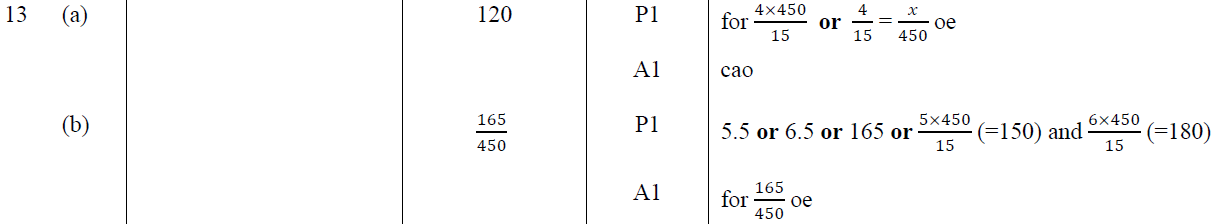 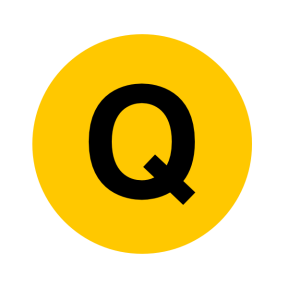 Nov 2017 3H Q5
Upper & Lower Bounds
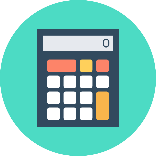 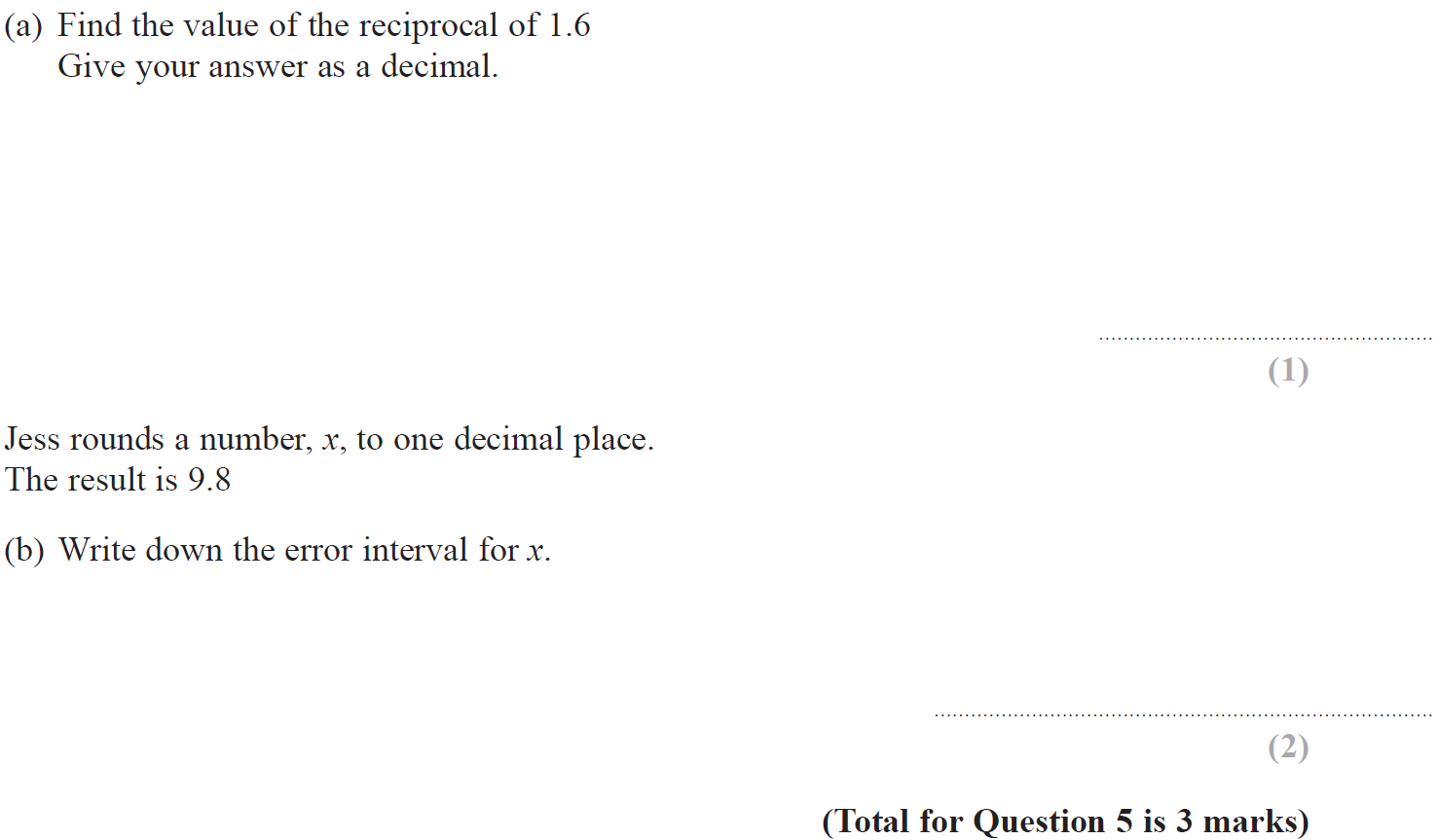 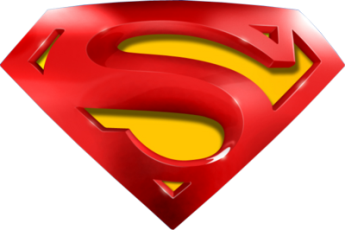 Nov 2017 3H Q5
Upper & Lower Bounds
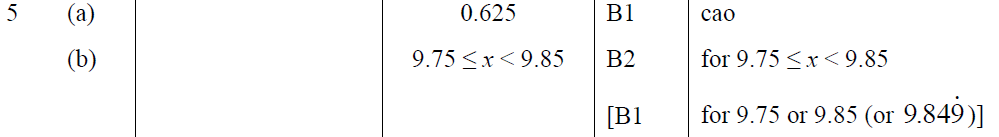 A
B
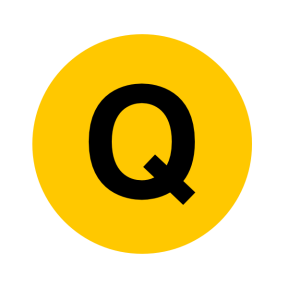 Nov 2017 3H Q16
Upper & Lower Bounds
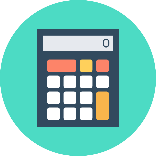 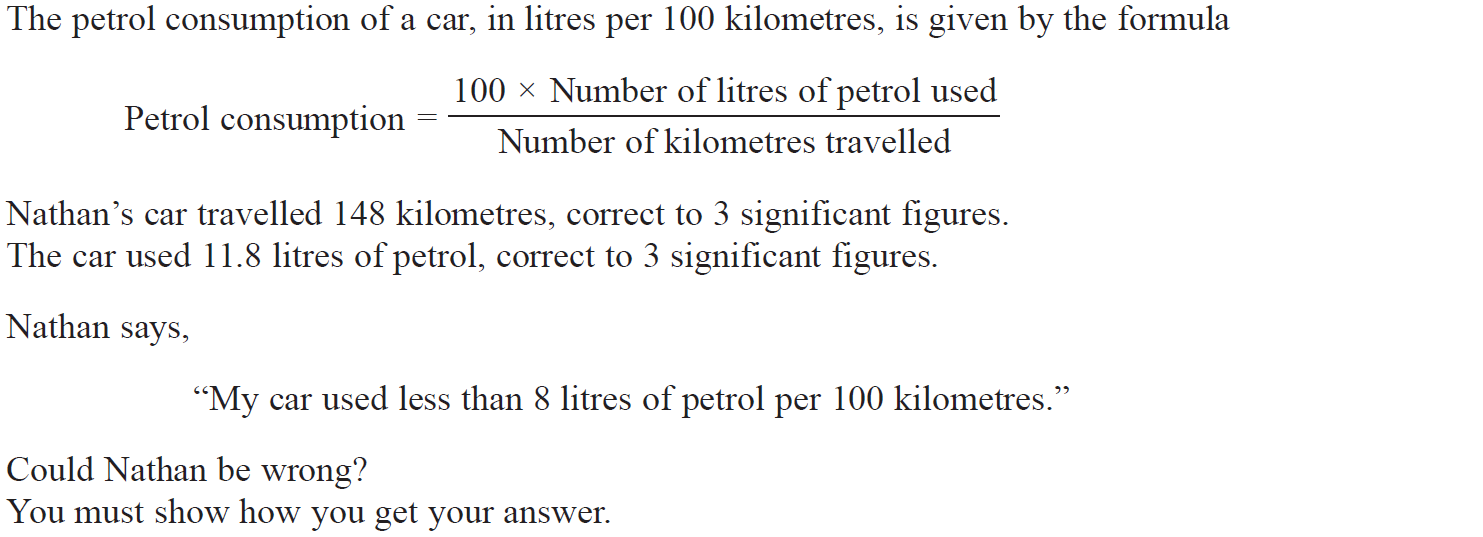 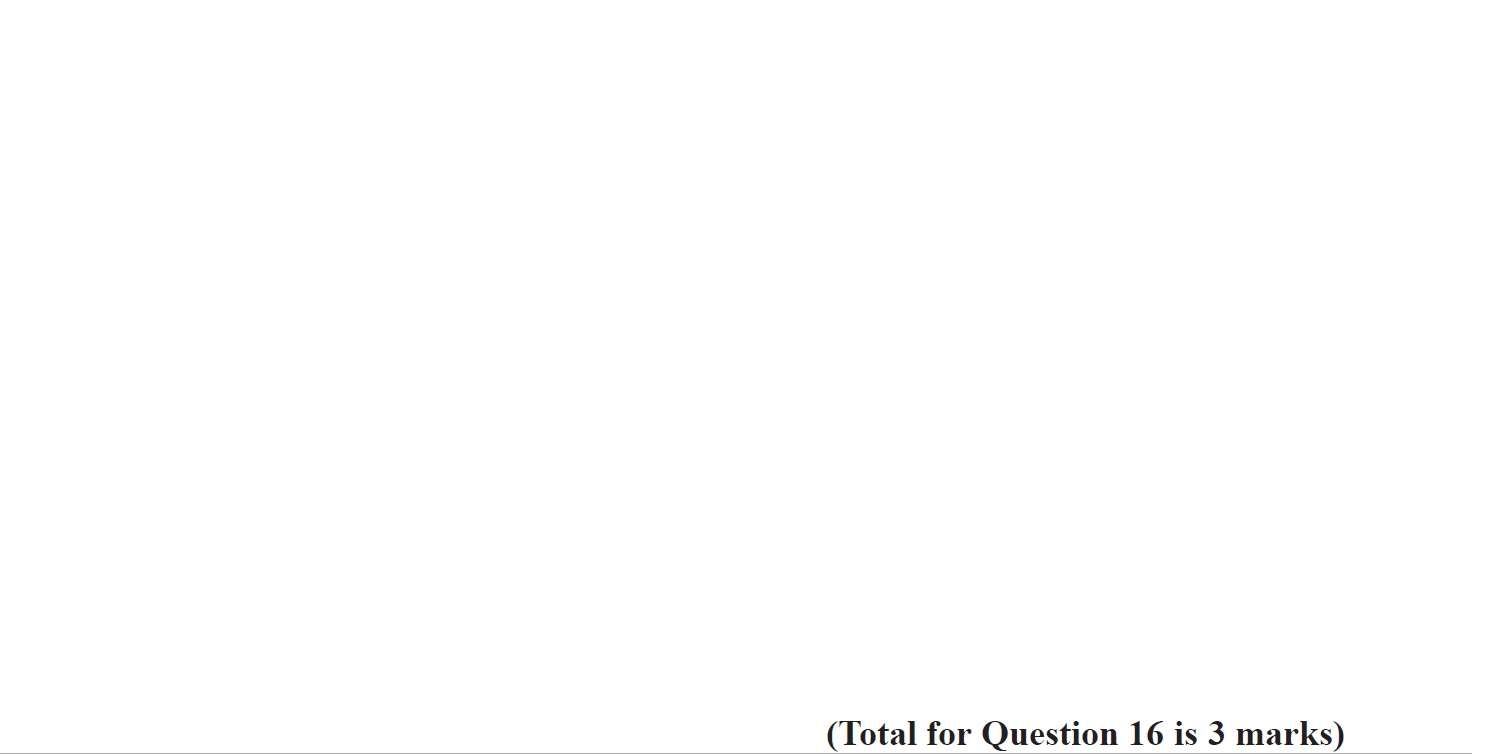 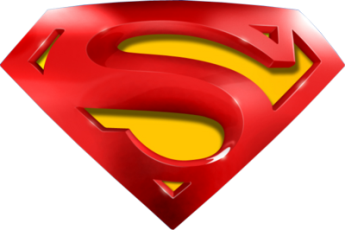 Nov 2017 3H Q16
Upper & Lower Bounds
A
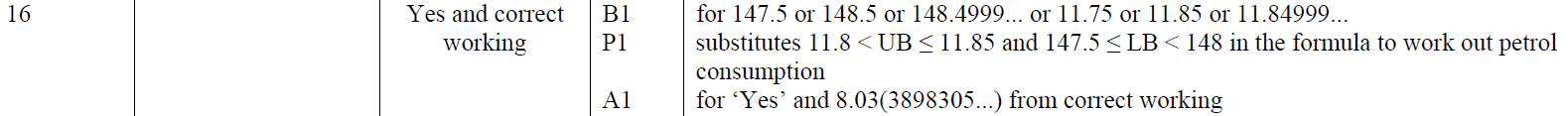 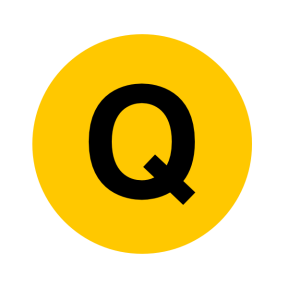 June 2018 2H Q21
Upper & Lower Bounds
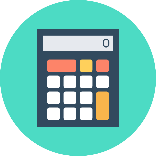 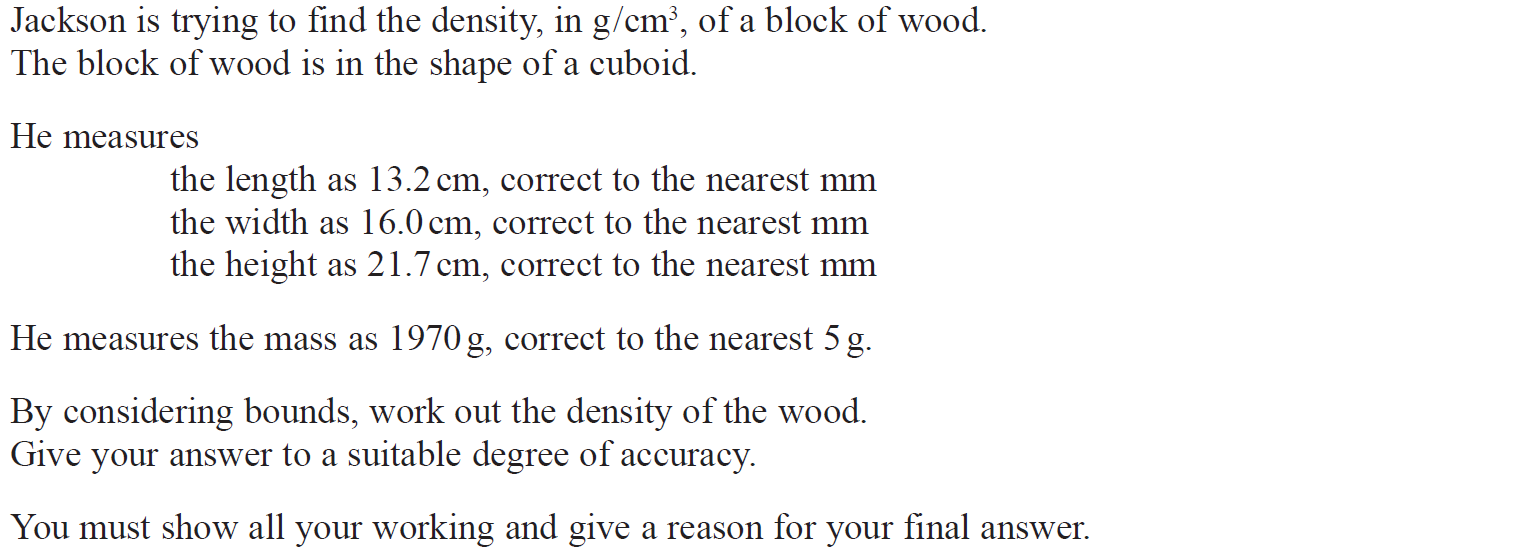 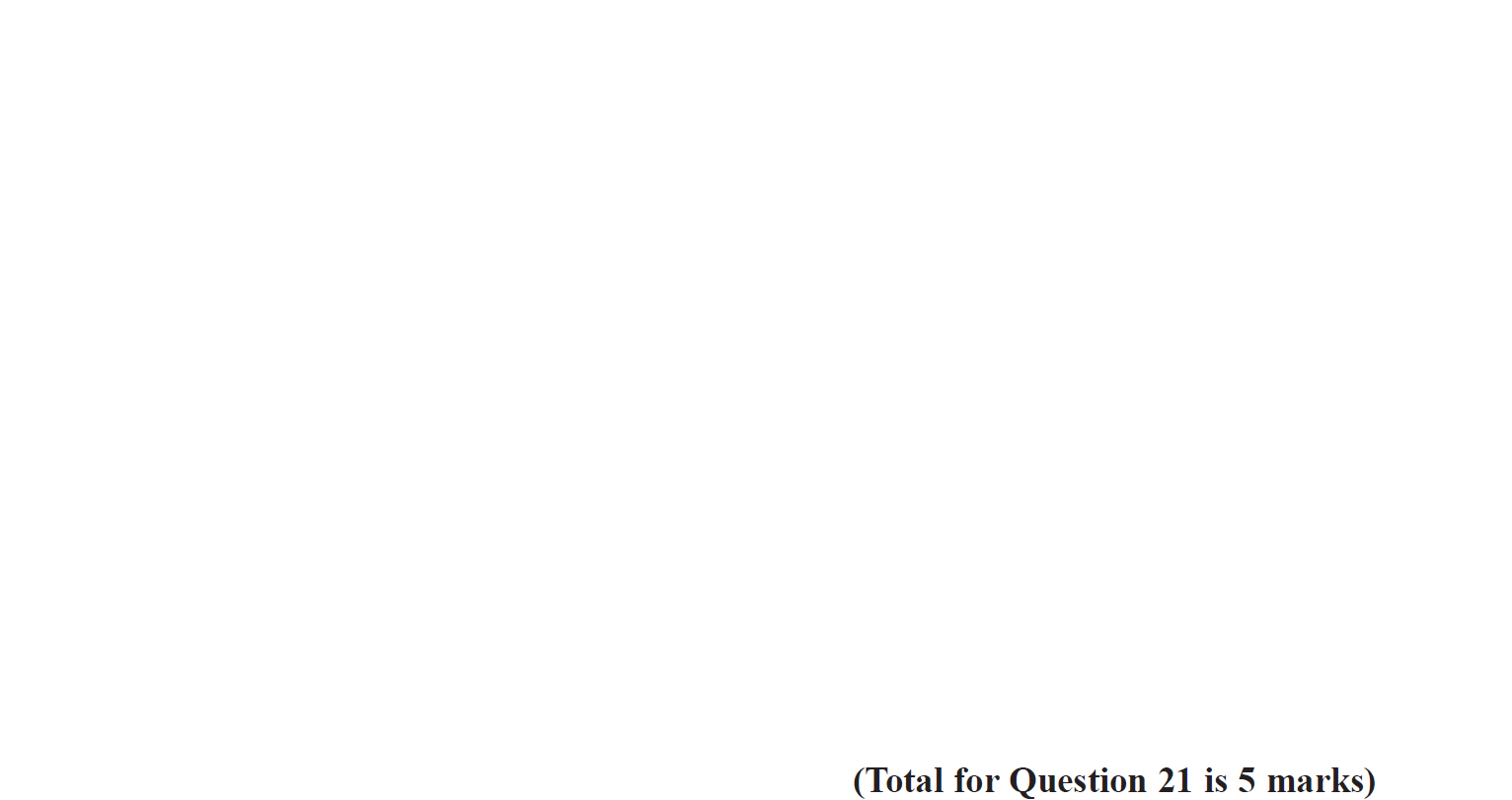 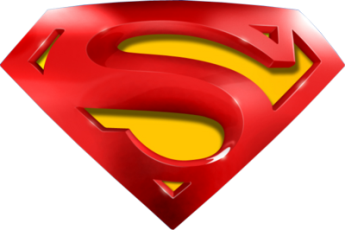 June 2018 2H Q21
Upper & Lower Bounds
A
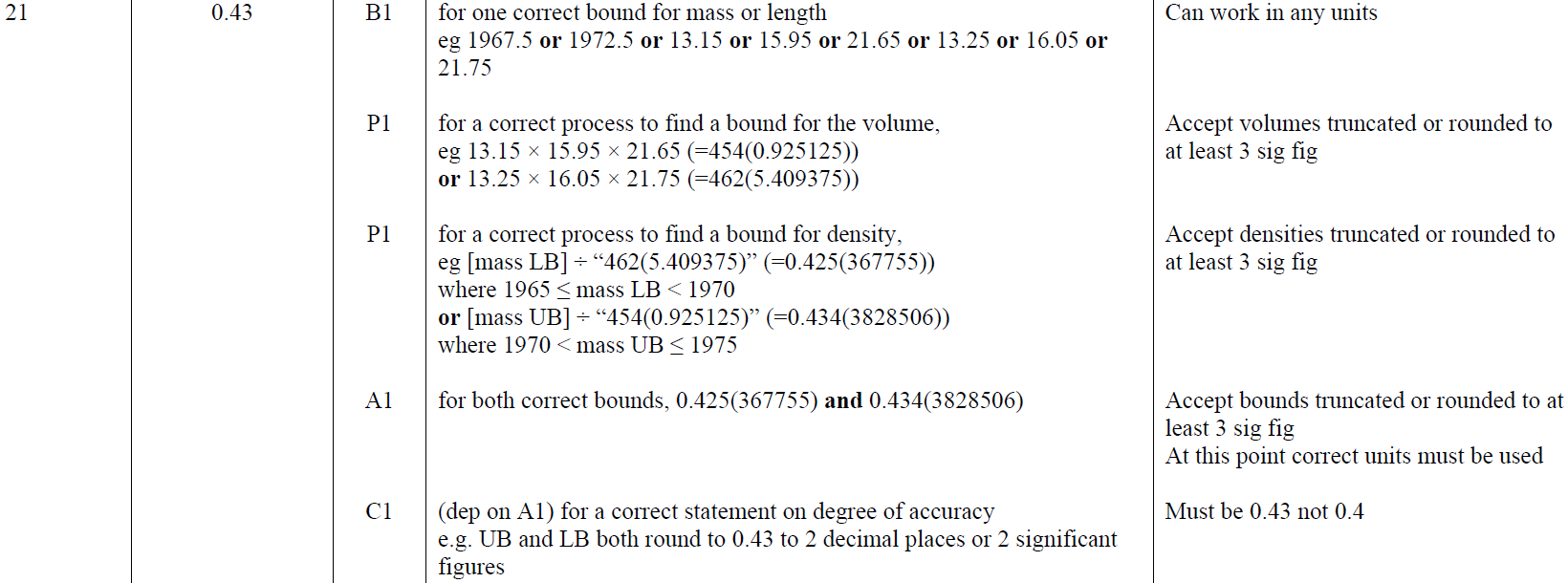 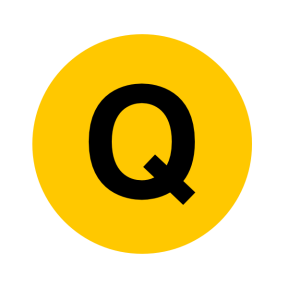 Nov 2018 2H Q9
Upper & Lower Bounds
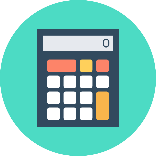 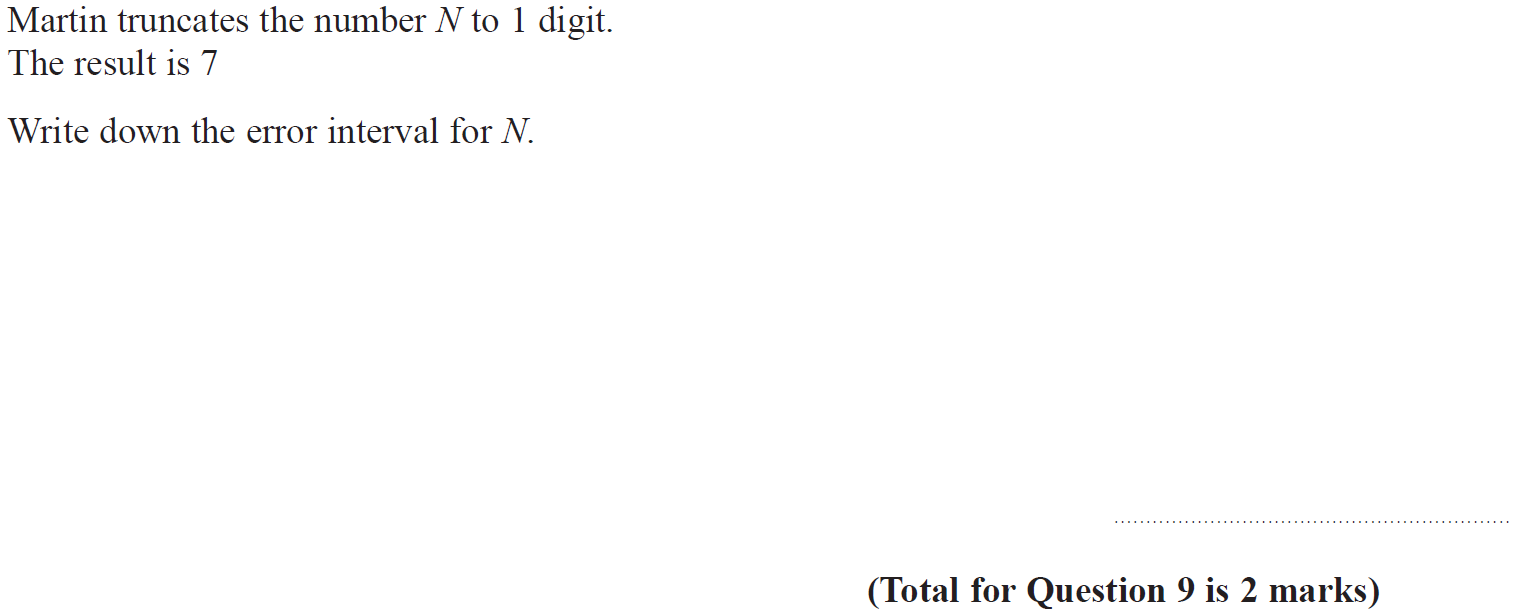 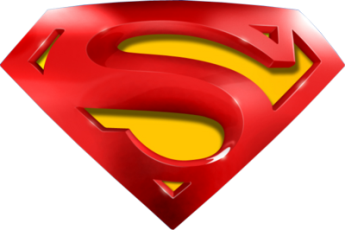 Nov 2018 2H Q9
Upper & Lower Bounds
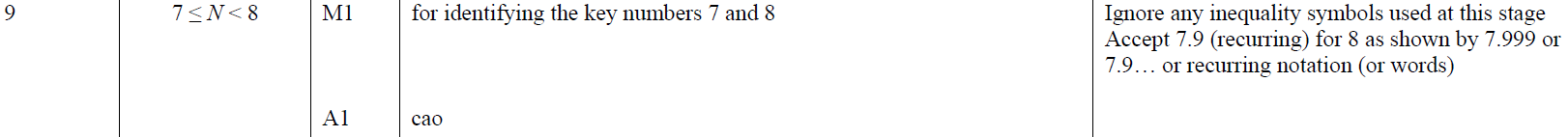 A
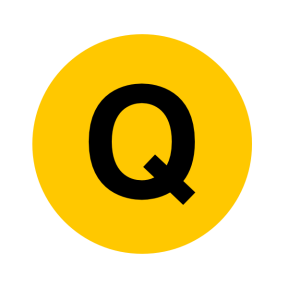 Nov 2018 3H Q18
Upper & Lower Bounds
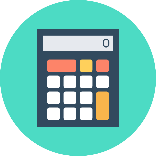 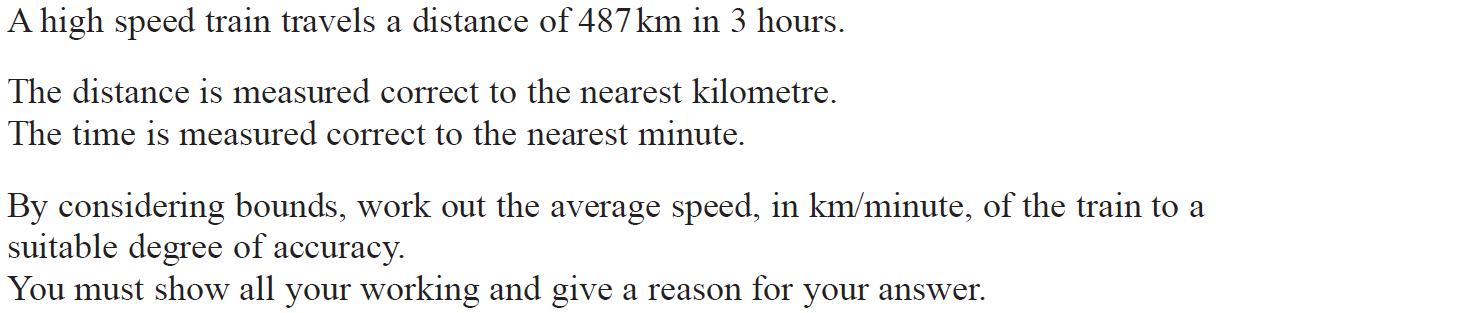 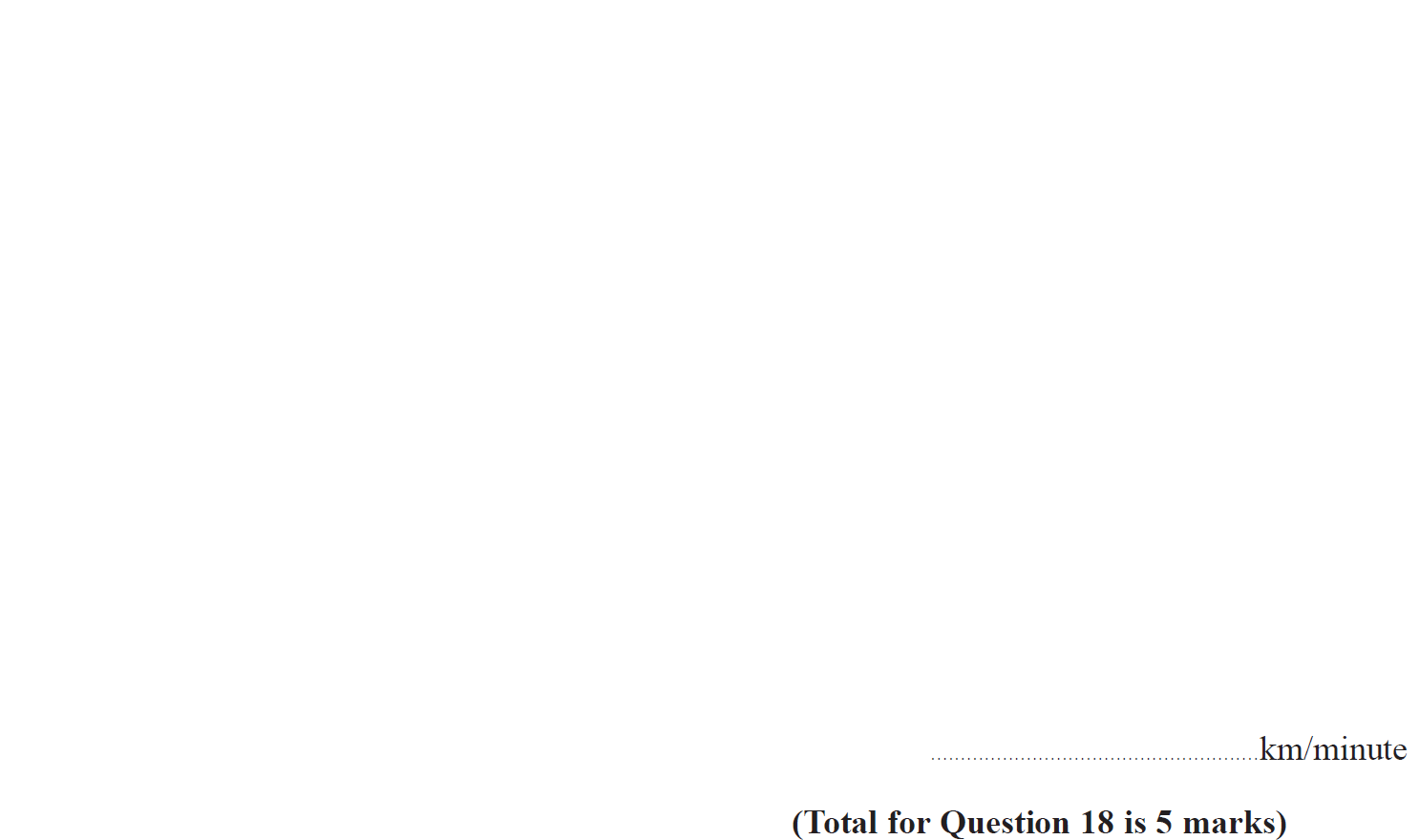 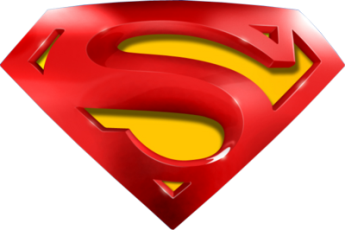 Nov 2018 3H Q18
Upper & Lower Bounds
A
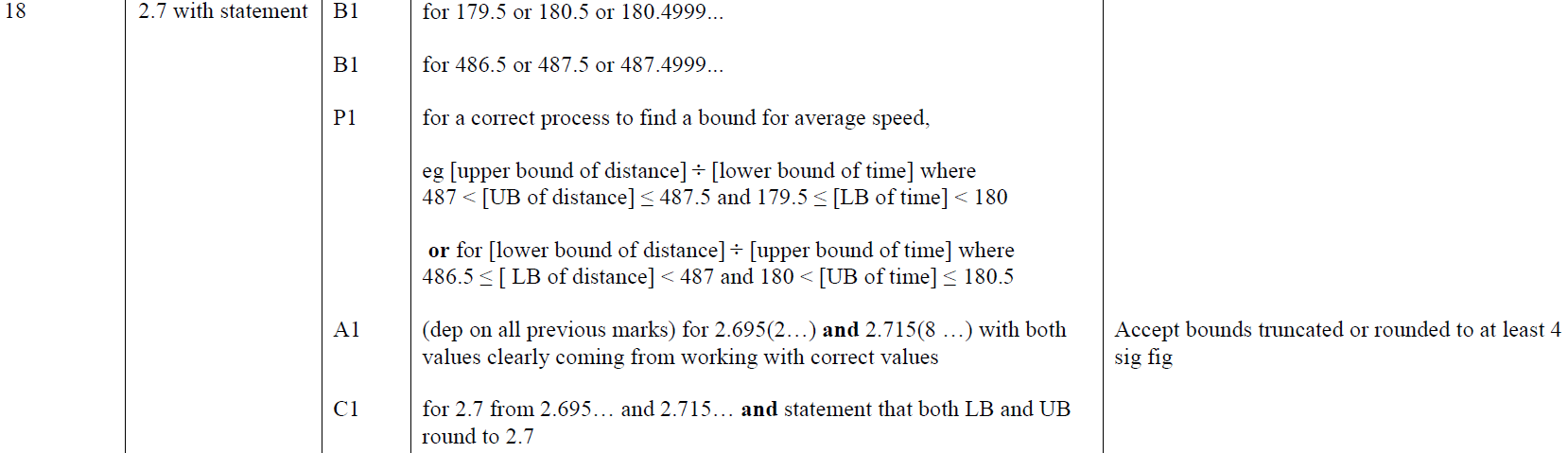 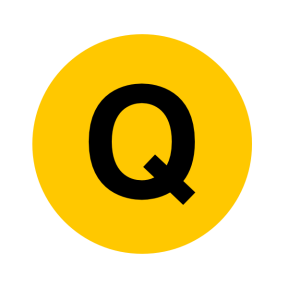 June 2019 2H Q6
Upper & Lower Bounds
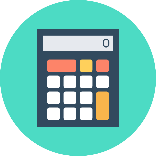 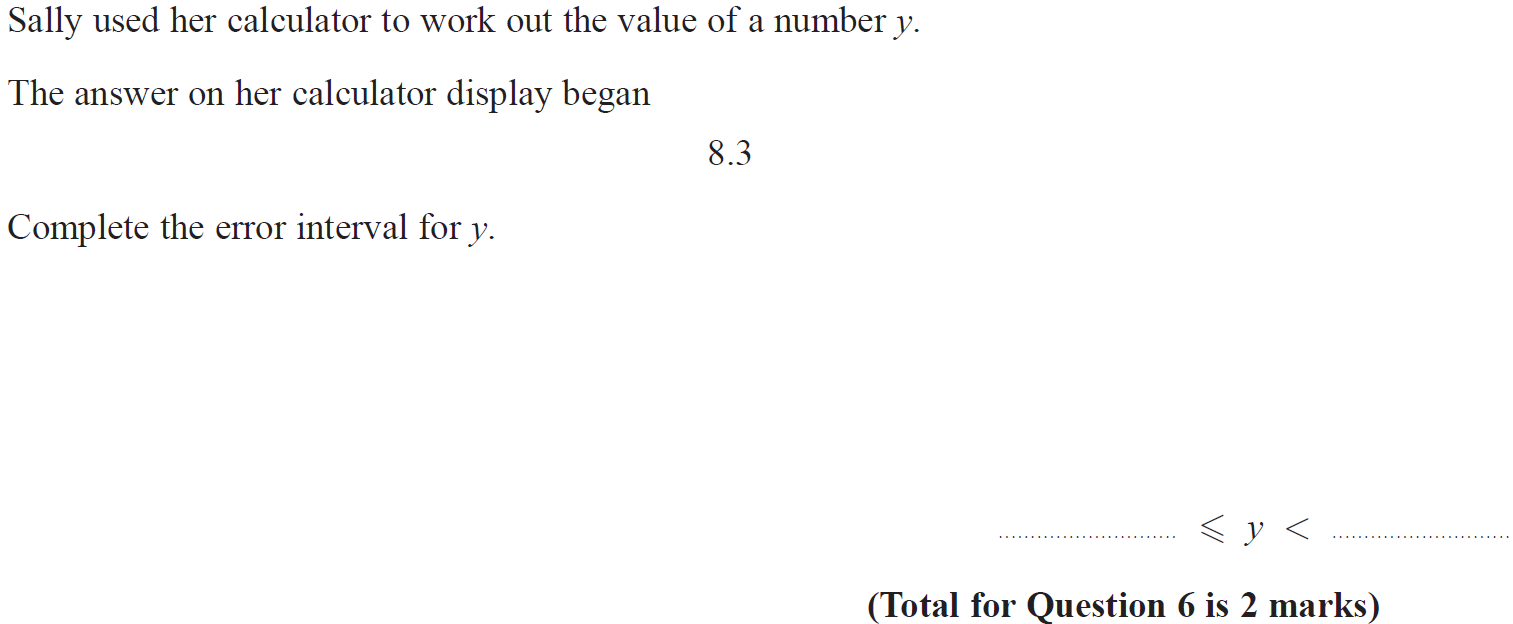 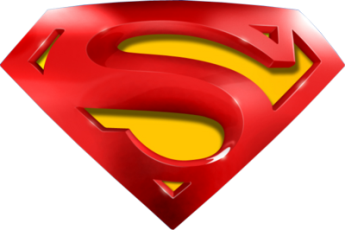 June 2019 2H Q6
Upper & Lower Bounds
A
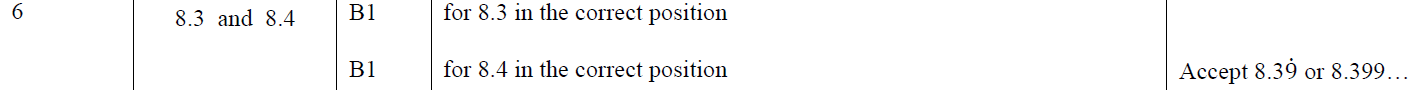 A SF
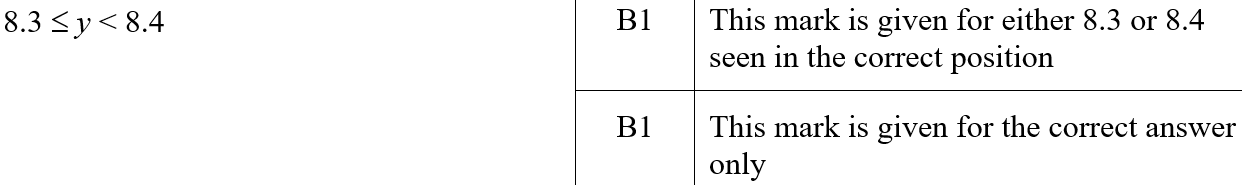 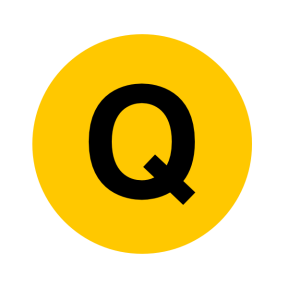 June 2019 3H Q19
Upper & Lower Bounds
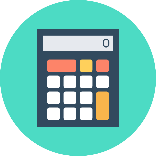 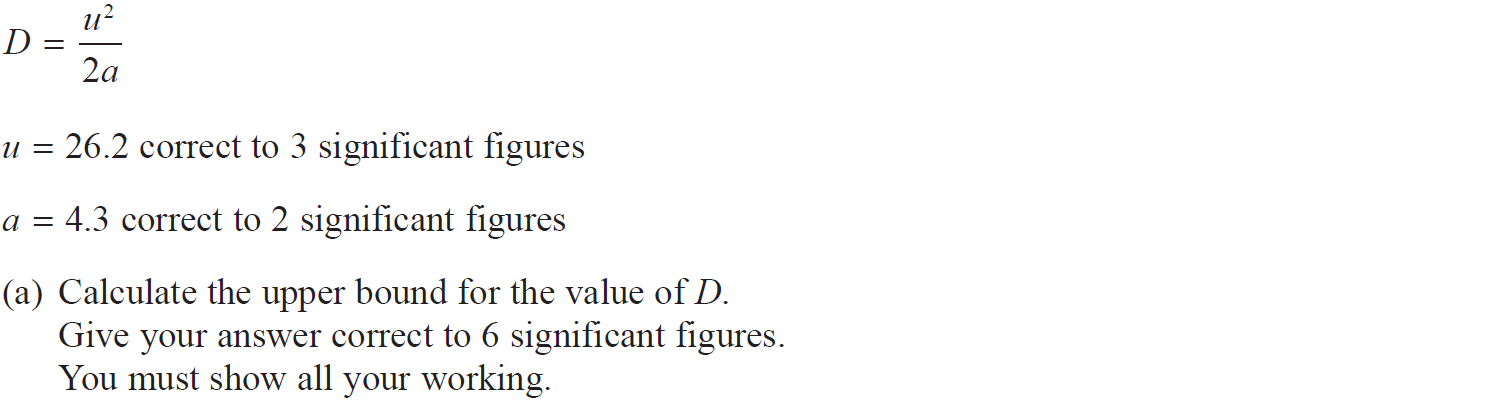 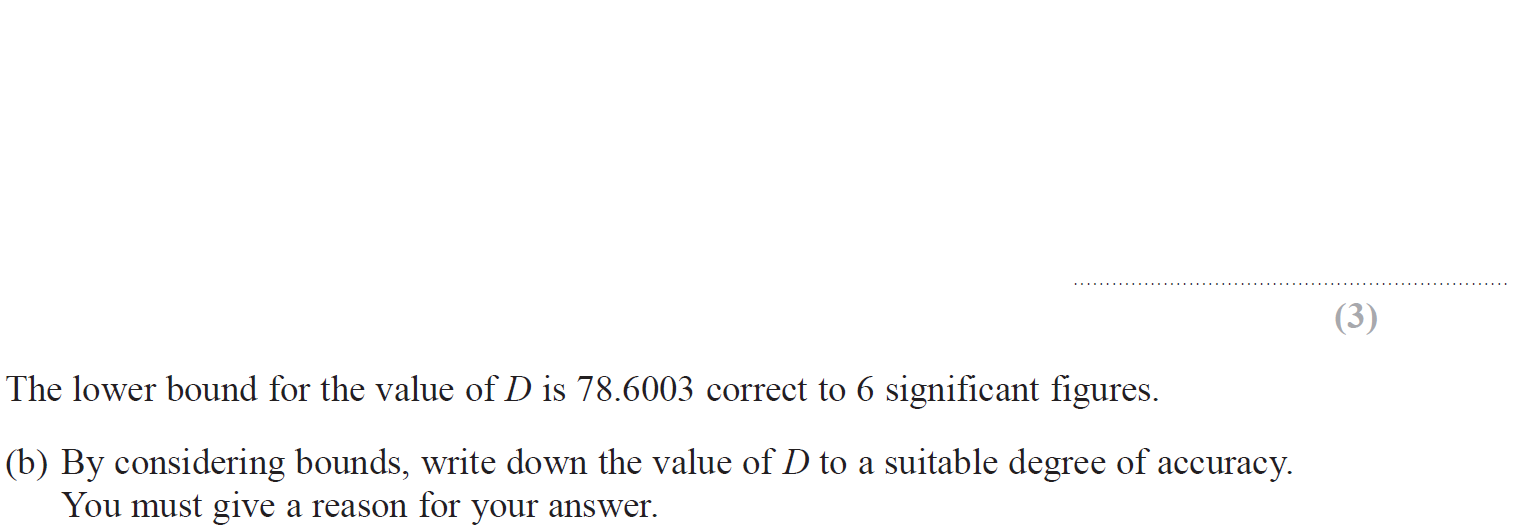 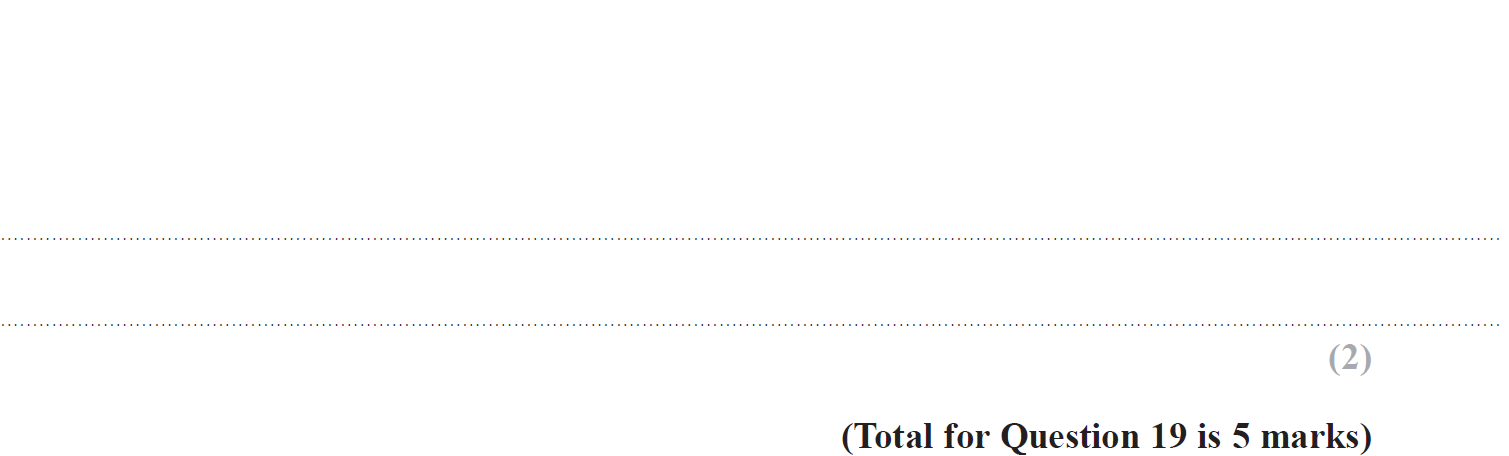 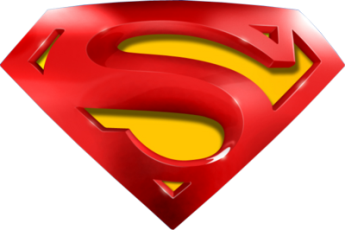 June 2019 3H Q19
Upper & Lower Bounds
A
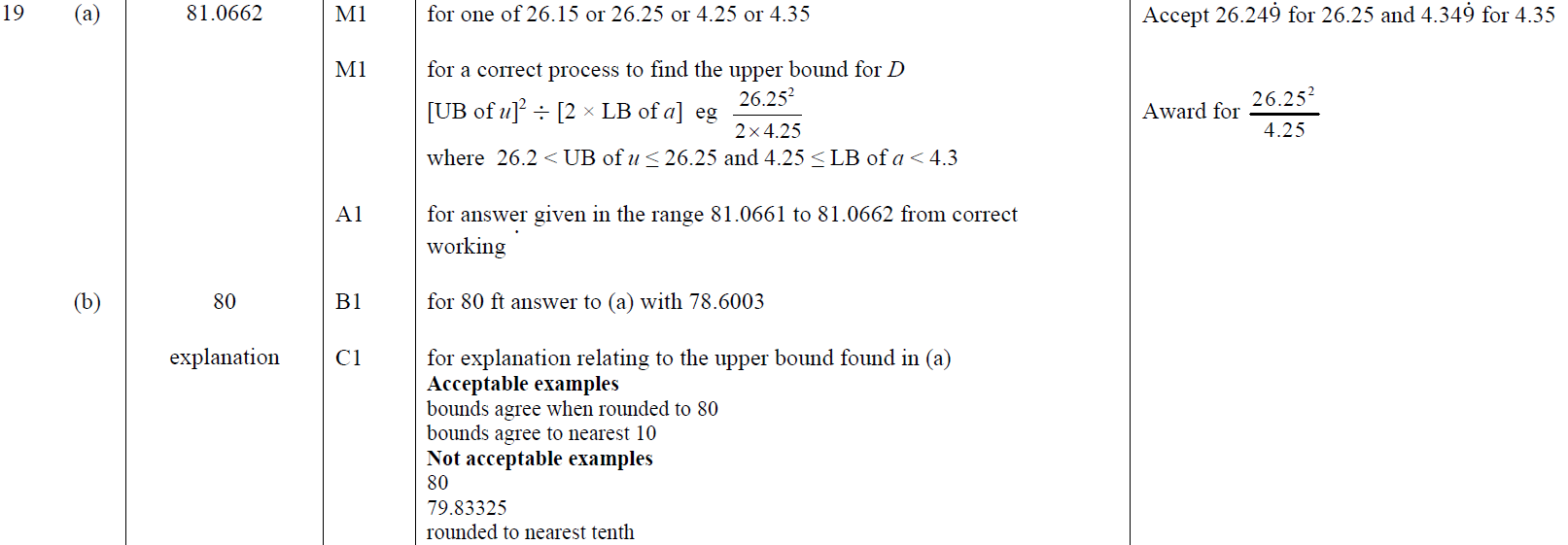 B
A SF
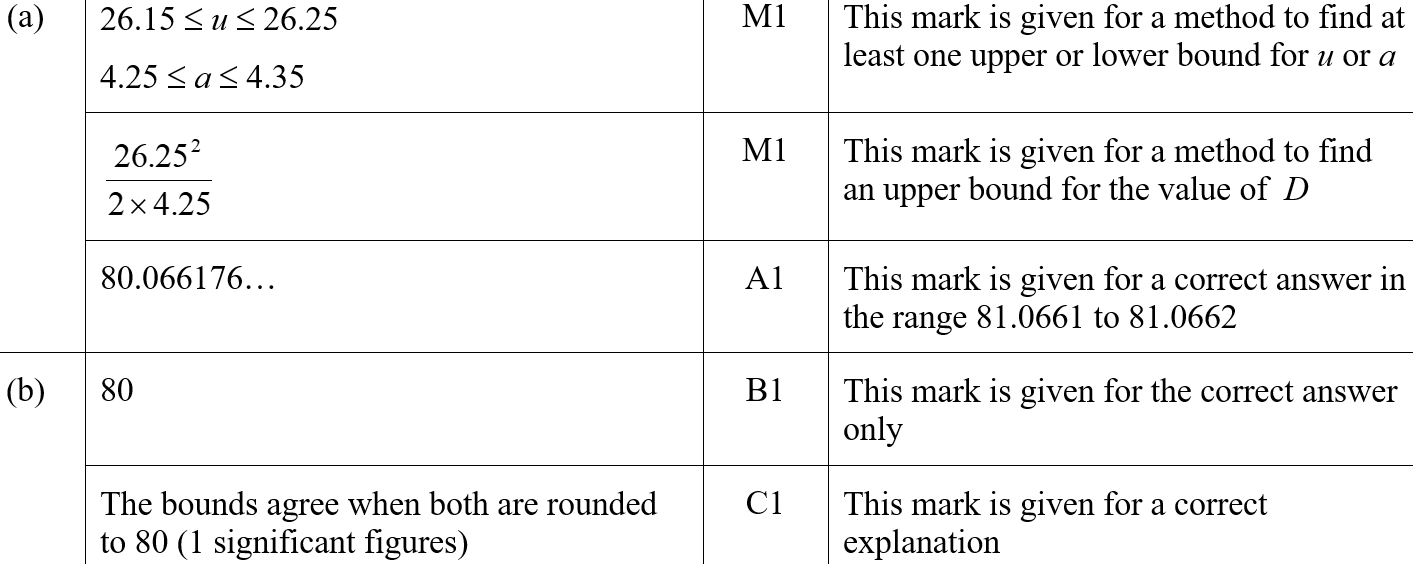 B SF
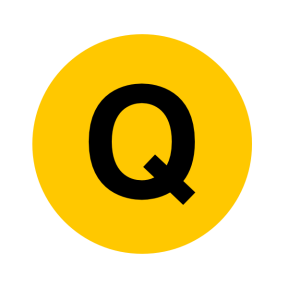 SAM 3H Q21
Upper & Lower Bounds
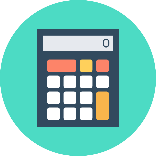 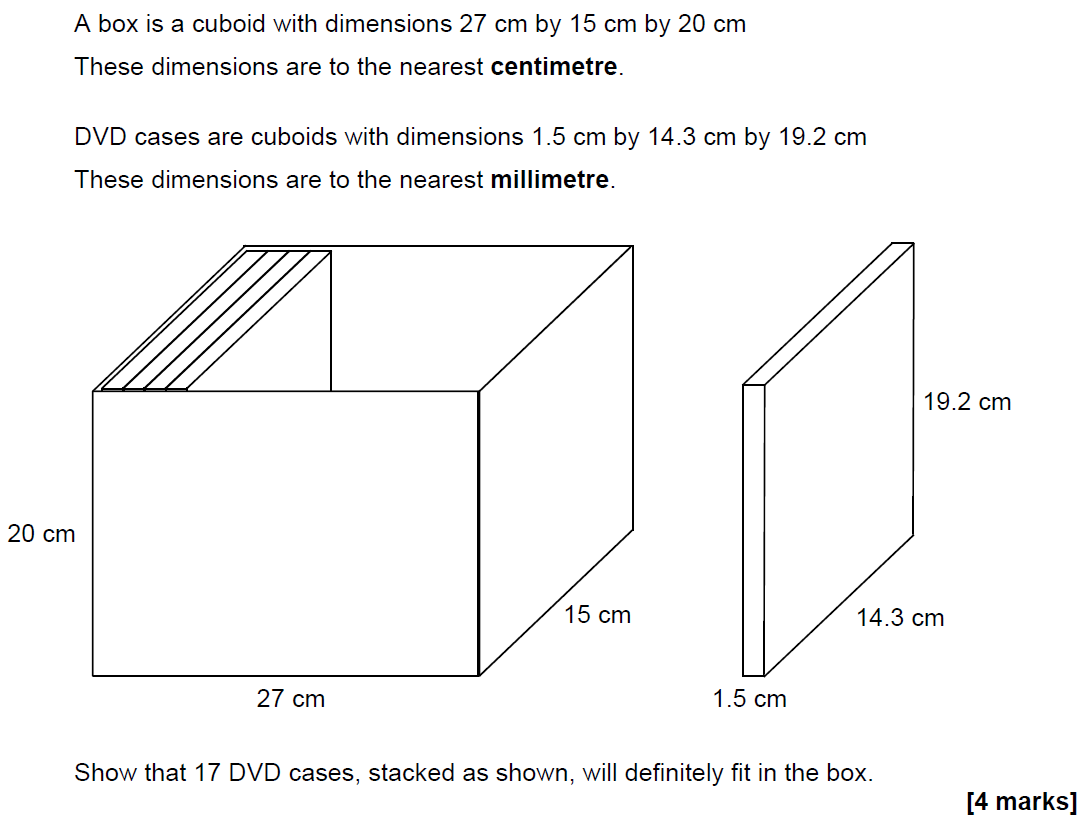 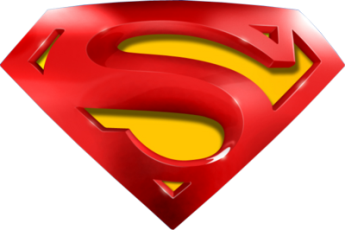 SAM 3H Q21
Upper & Lower Bounds
A
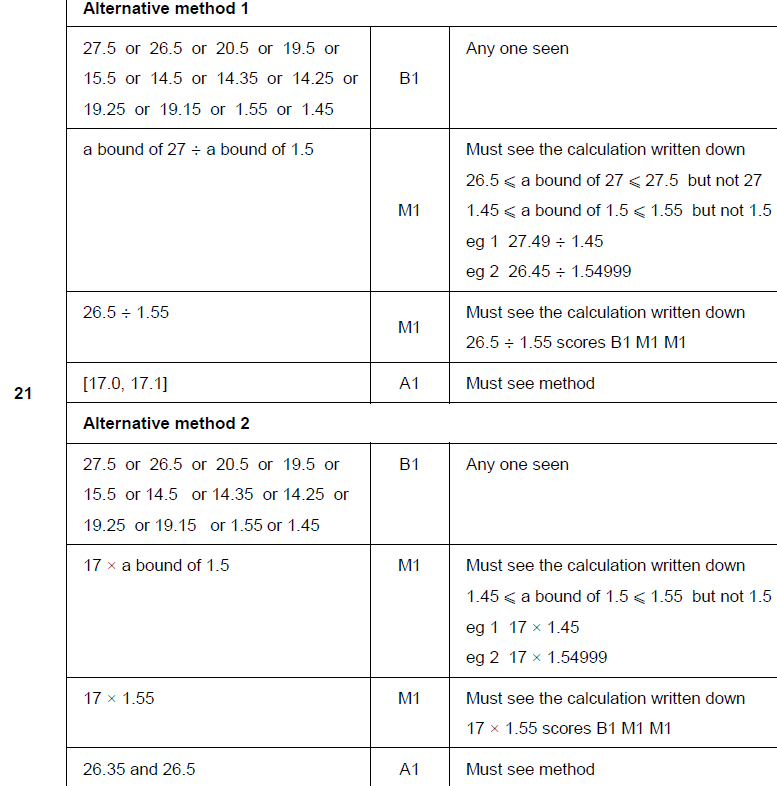 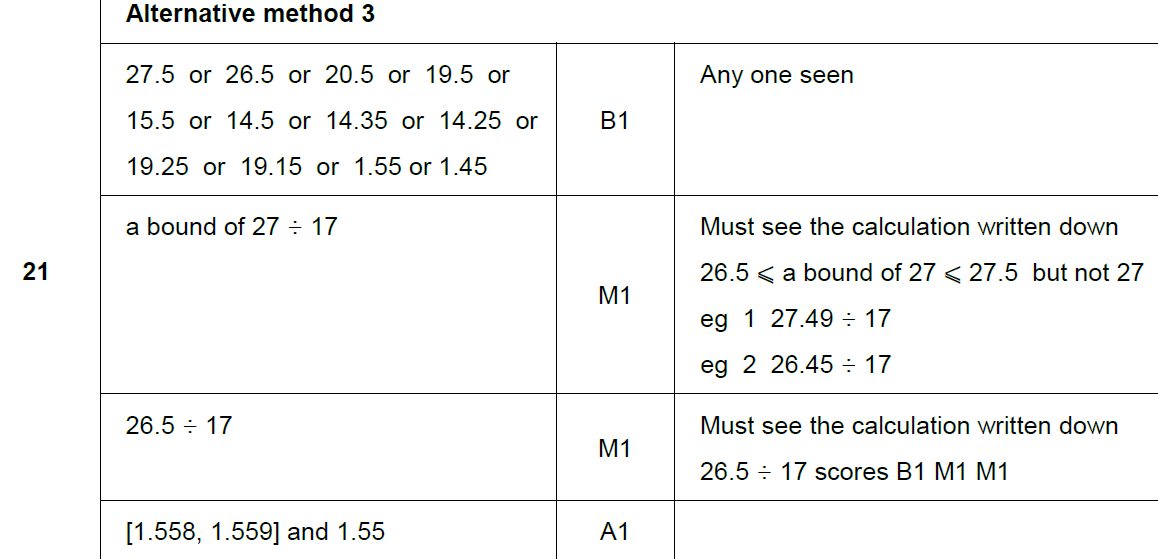 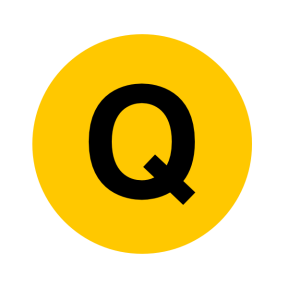 June 2017 3H Q7
Upper & Lower Bounds
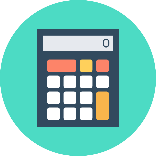 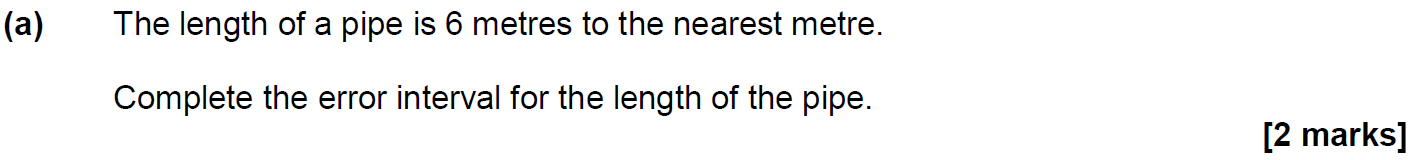 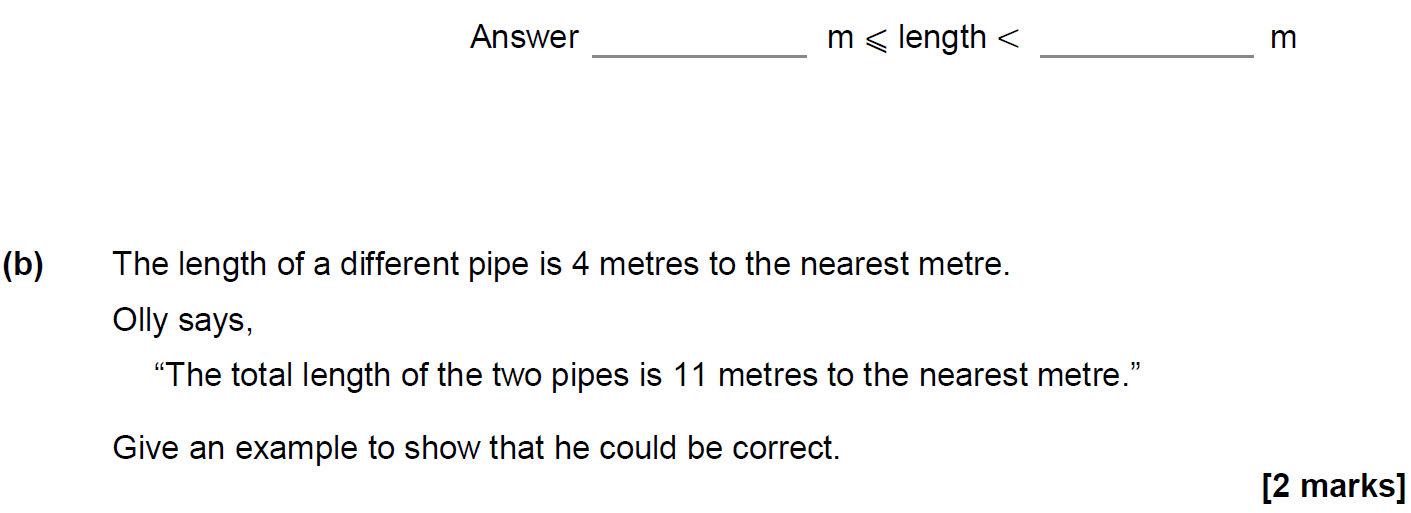 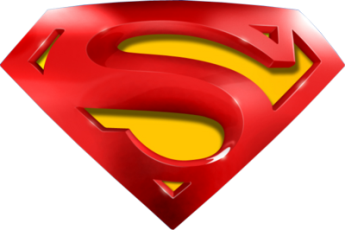 June 2017 3H Q7
Upper & Lower Bounds
A
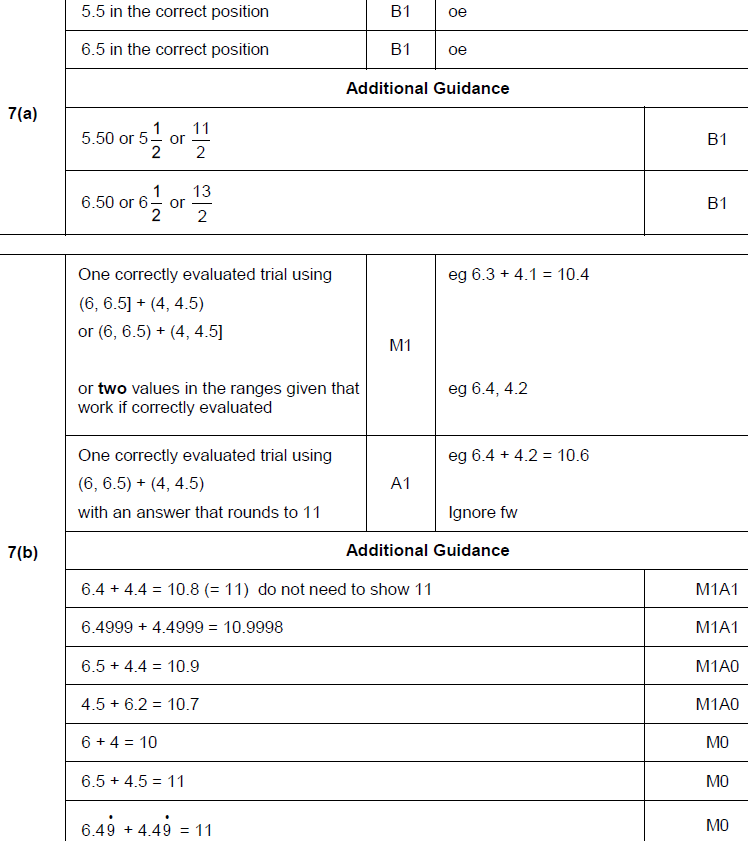 B
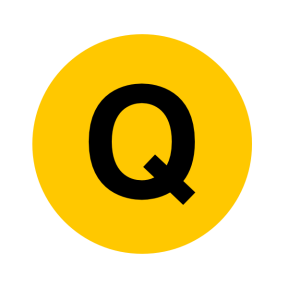 June 2017 3H Q20
Upper & Lower Bounds
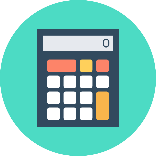 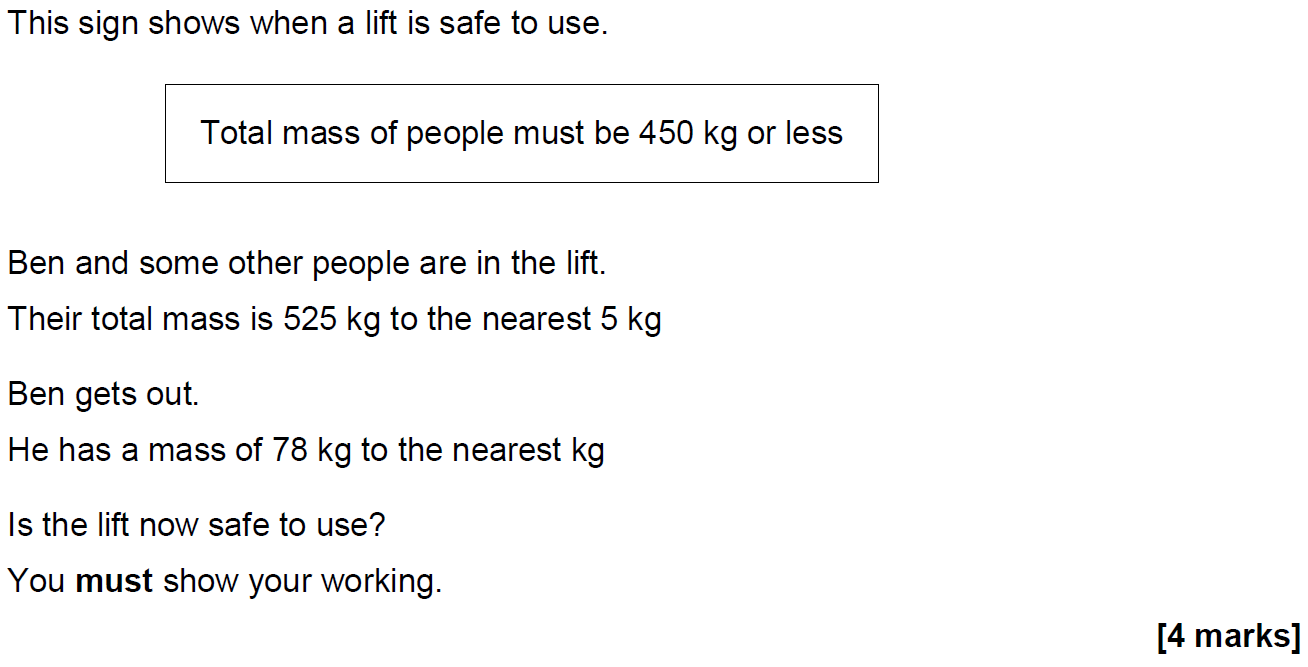 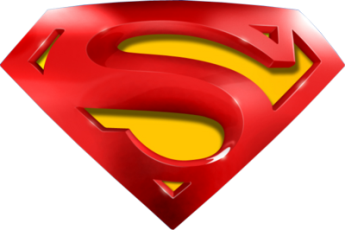 June 2017 3H Q20
Upper & Lower Bounds
A
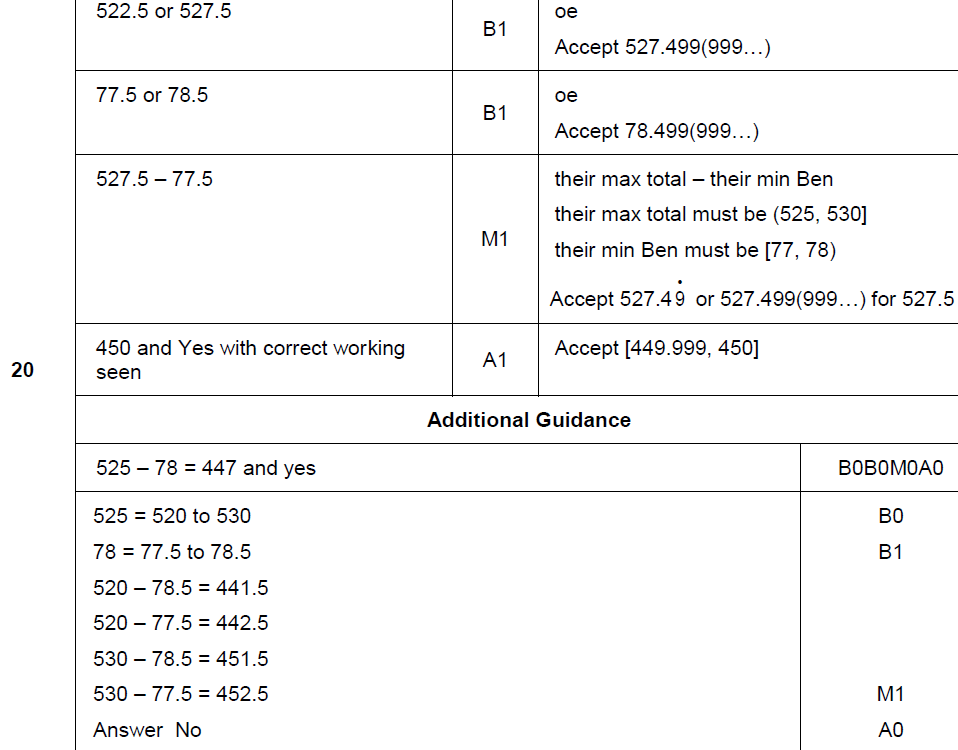 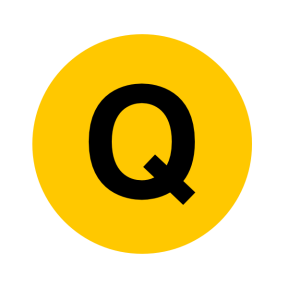 Nov 2017 1H Q8
Upper & Lower Bounds
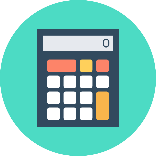 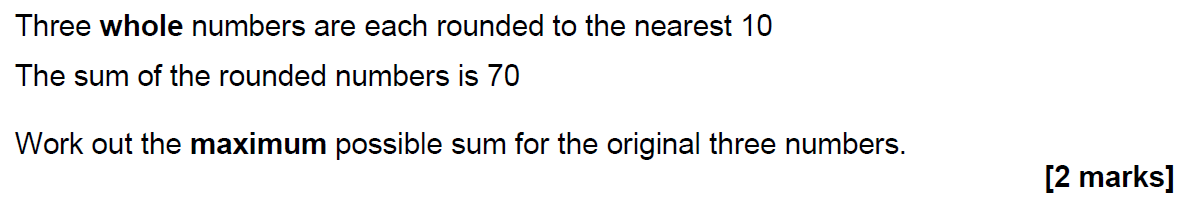 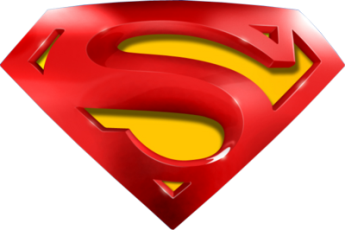 Nov 2017 1H Q8
Upper & Lower Bounds
A
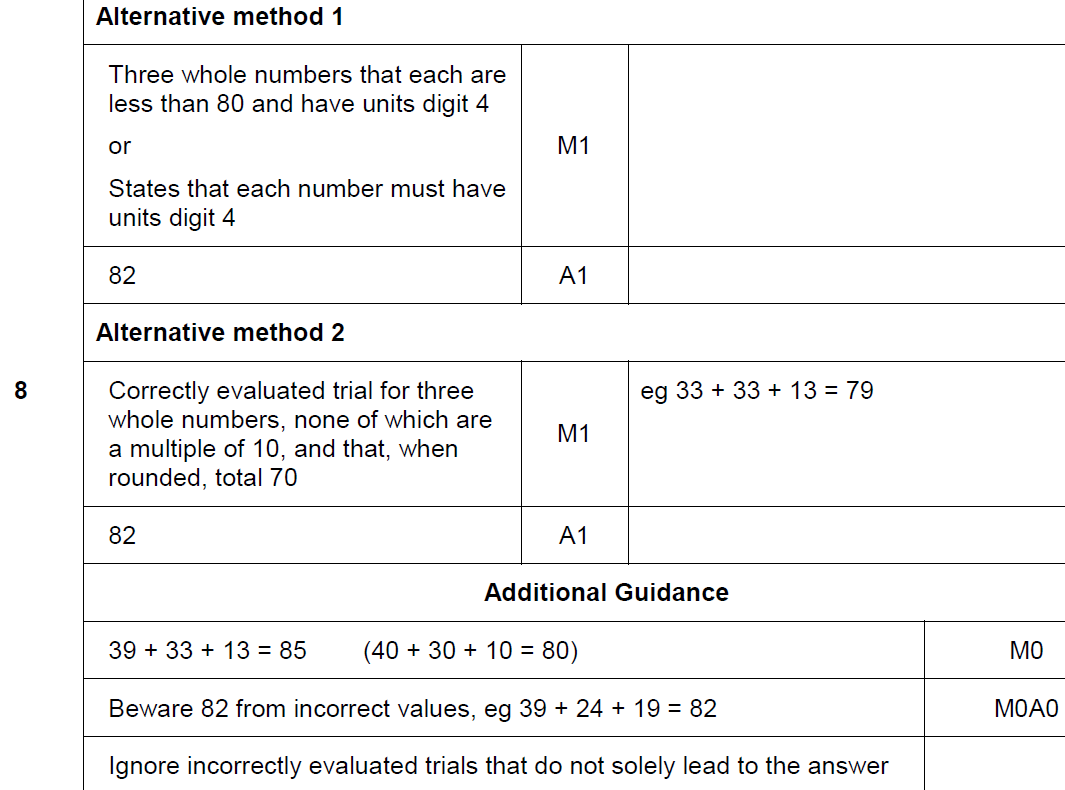 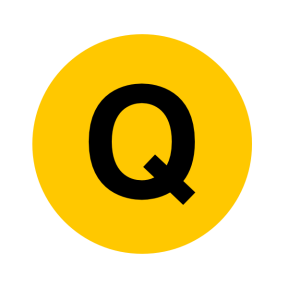 Nov 2017 2H Q25
Upper & Lower Bounds
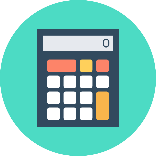 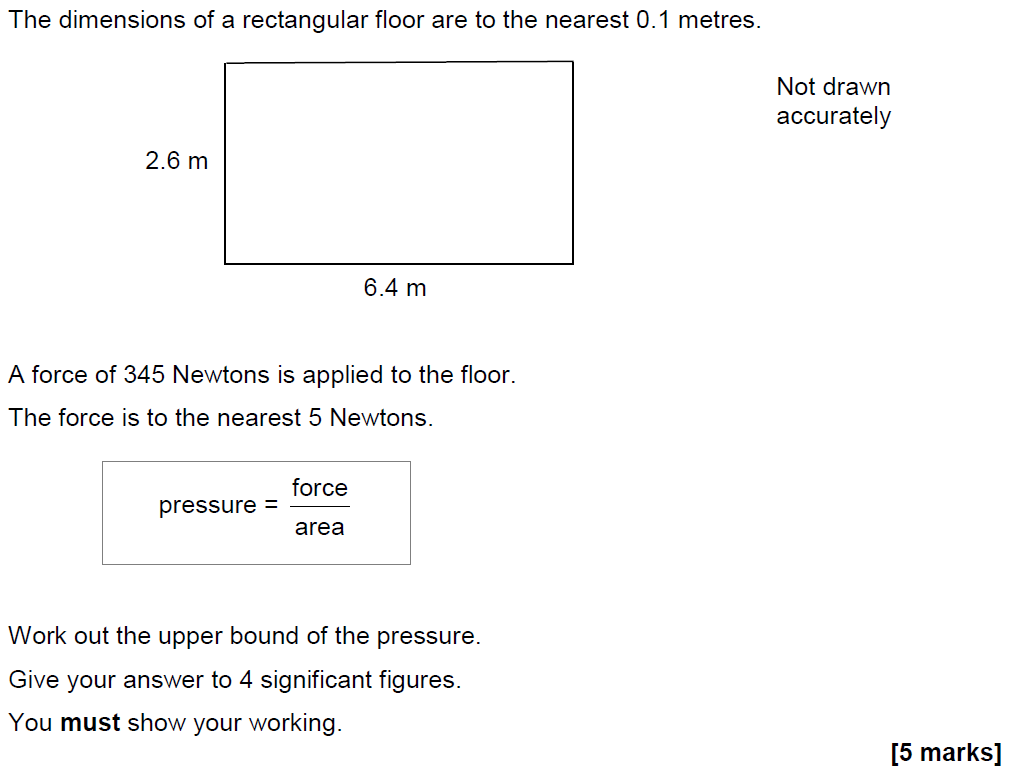 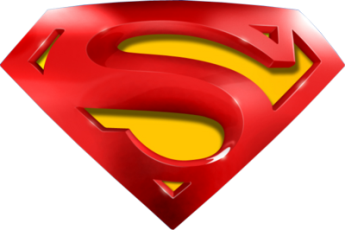 Nov 2017 2H Q25
Upper & Lower Bounds
A
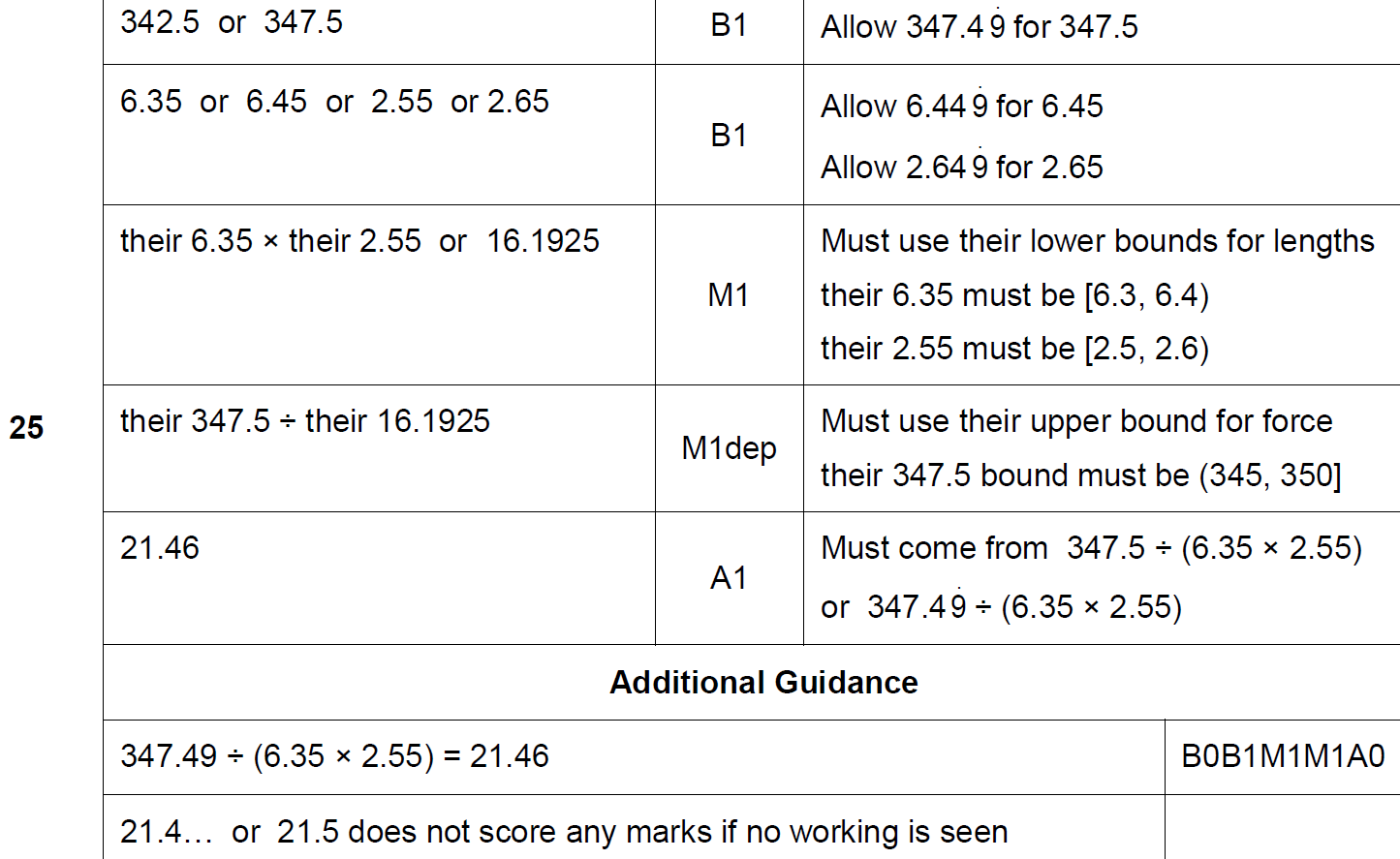 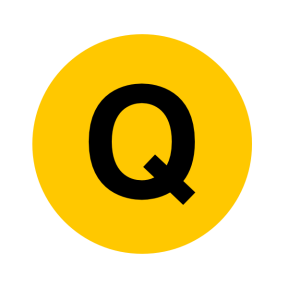 June 2018 2H Q9
Upper & Lower Bounds
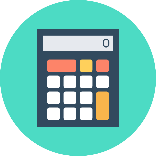 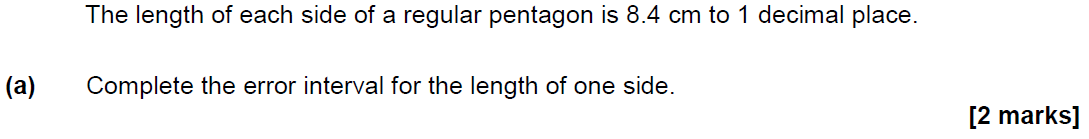 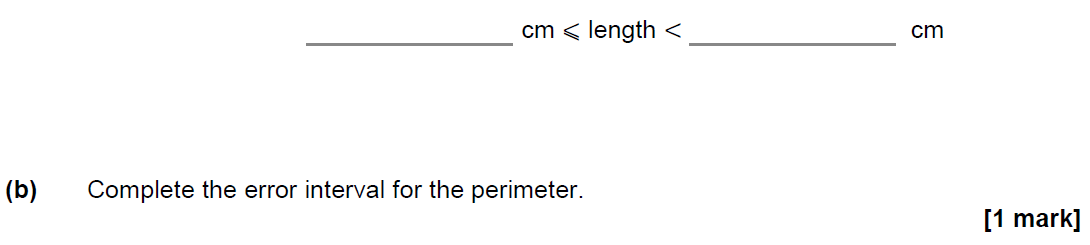 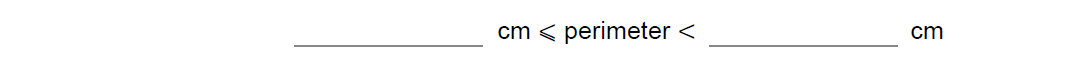 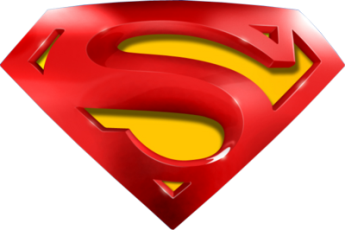 June 2018 2H Q9
Upper & Lower Bounds
A
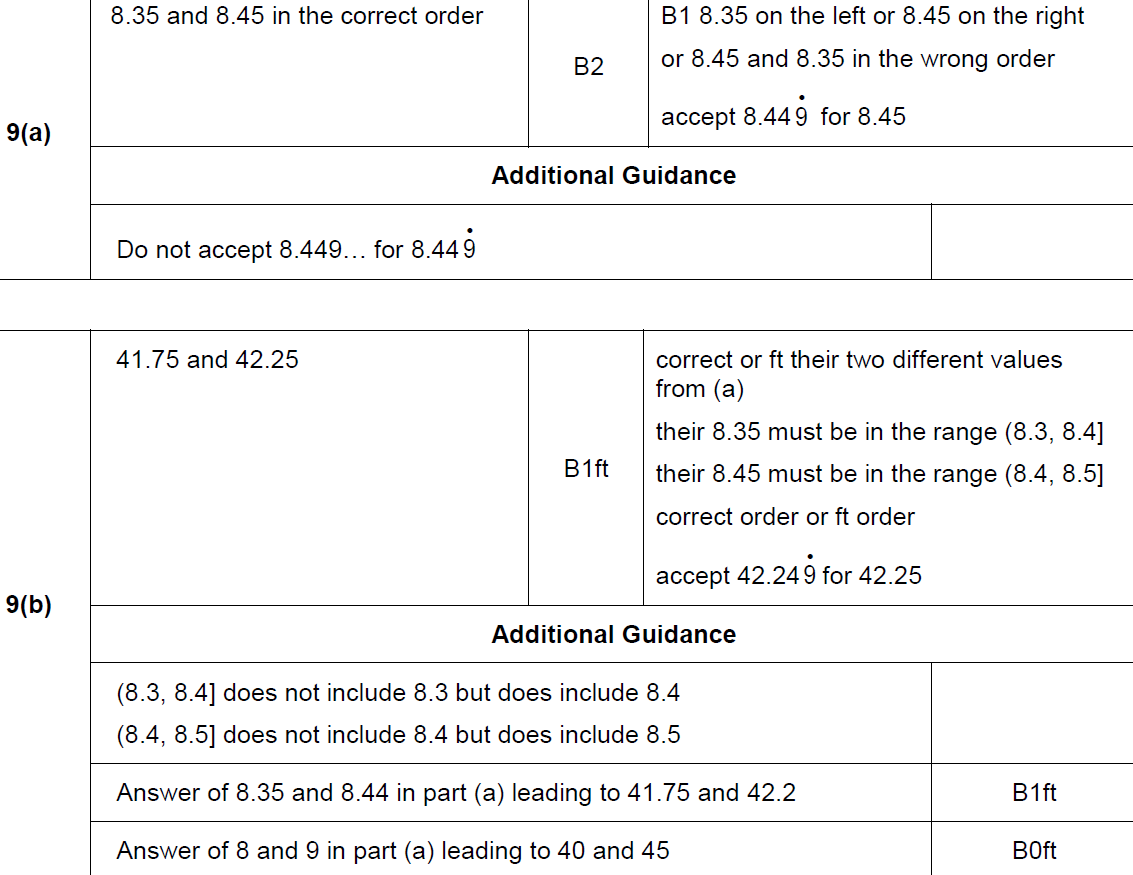 B
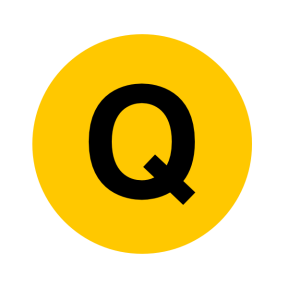 June 2018 2H Q24
Upper & Lower Bounds
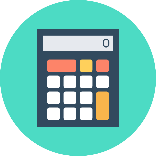 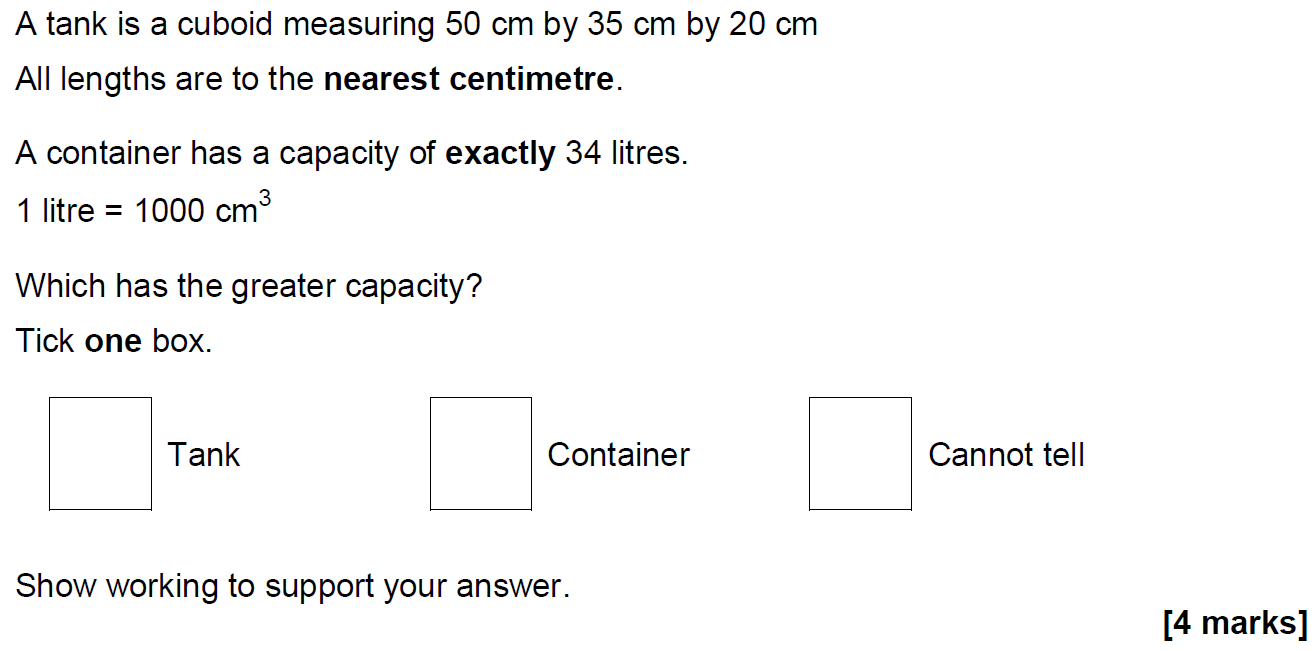 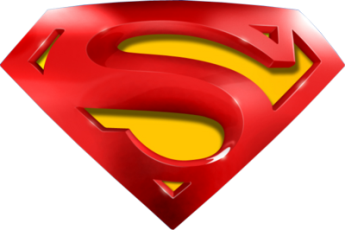 June 2018 2H Q24
Upper & Lower Bounds
A
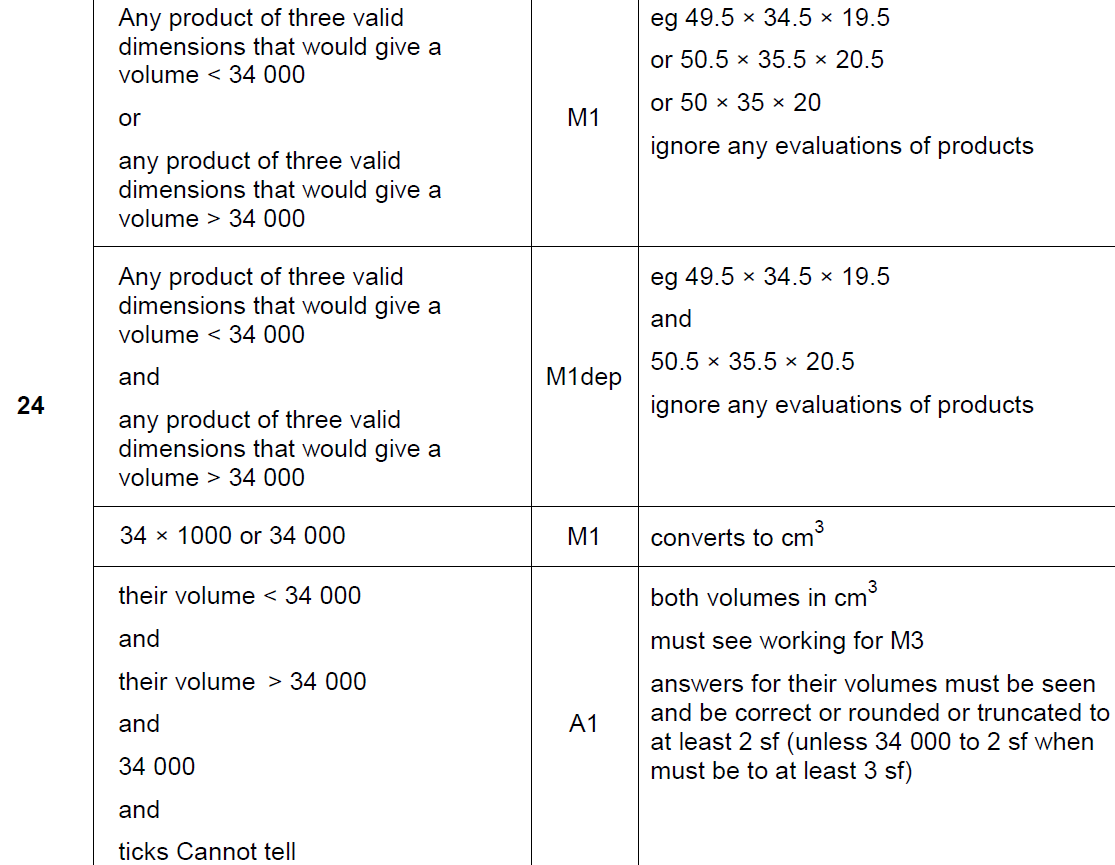 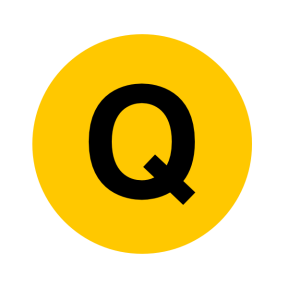 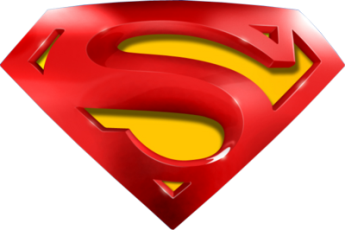 June 2018 2H Q24
Upper & Lower Bounds
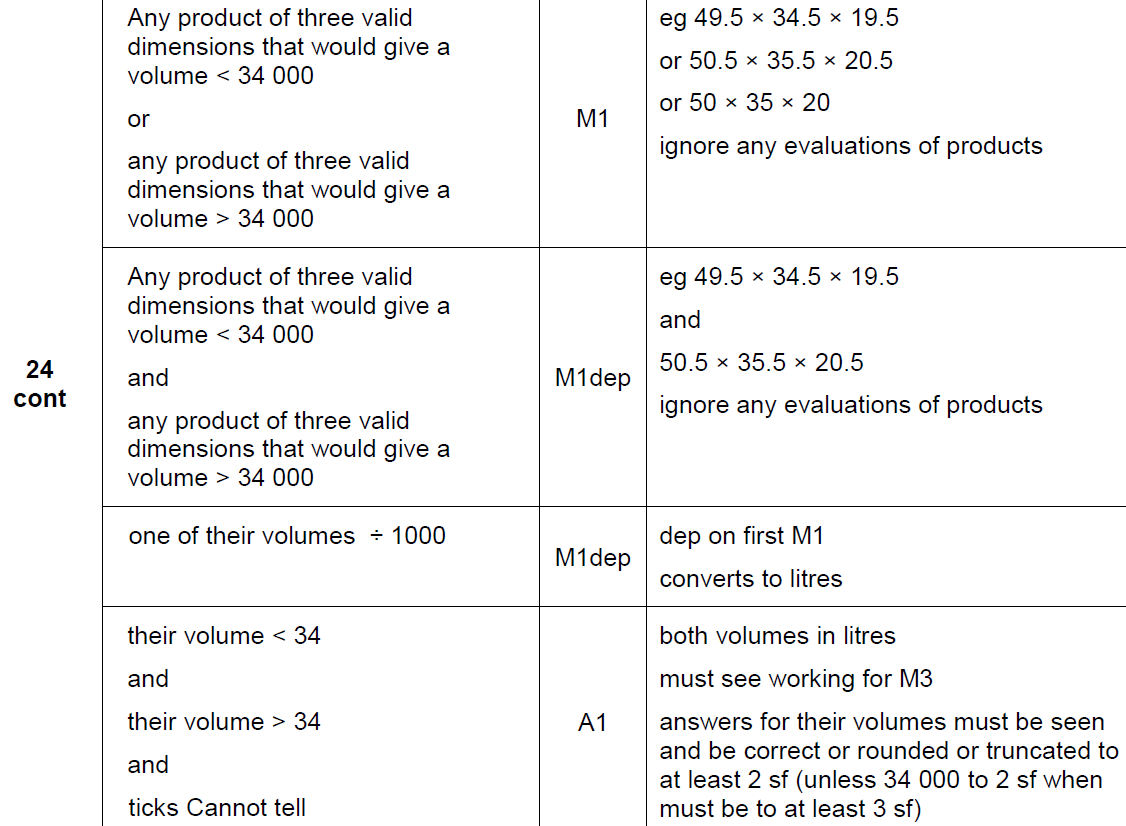 A
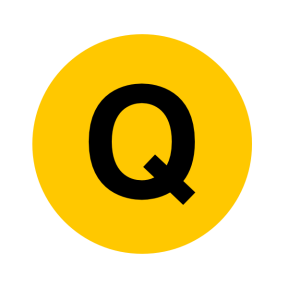 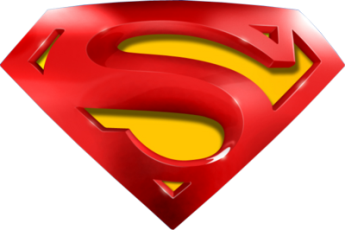 June 2018 2H Q24
Upper & Lower Bounds
A notes
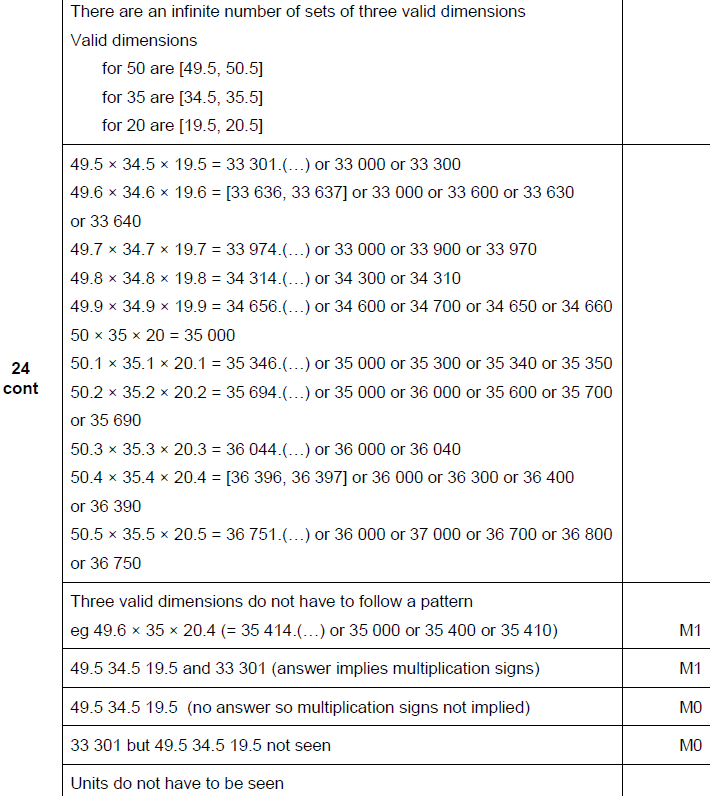 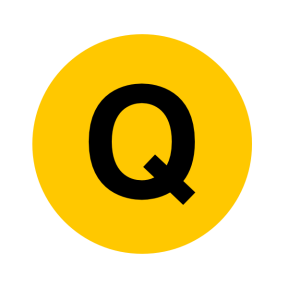 Nov 2018 3H Q5
Upper & Lower Bounds
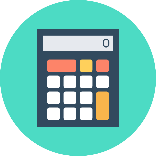 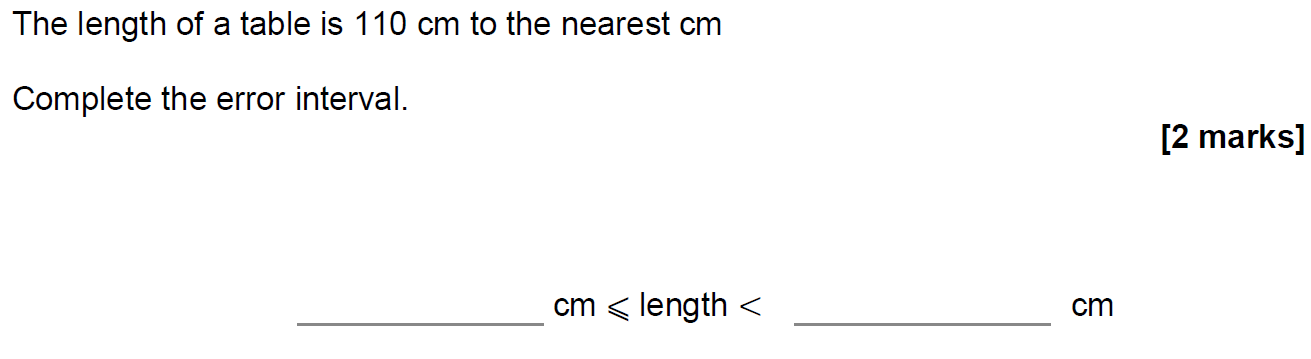 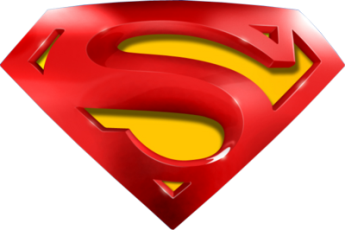 Nov 2018 3H Q5
Upper & Lower Bounds
A
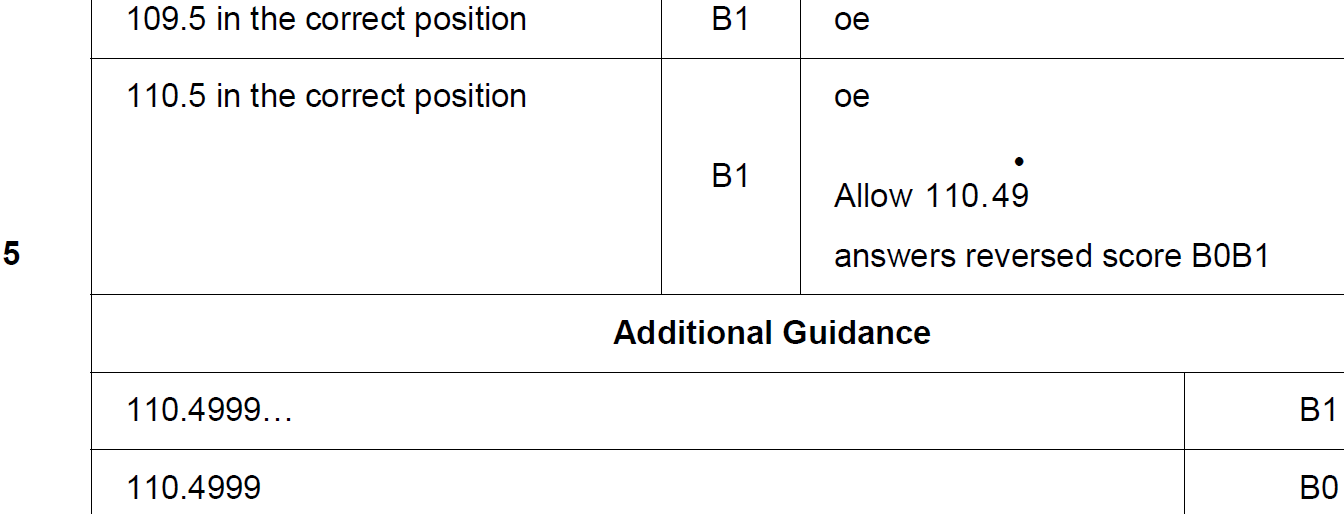 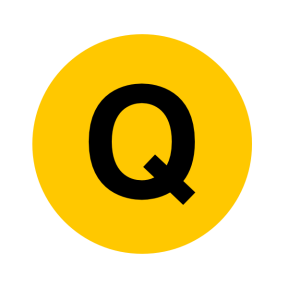 Nov 2018 3H Q19
Upper & Lower Bounds
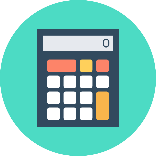 The length of a roll of ribbon is 30 metres, correct to the nearest half-metre. 
A piece of length 5.8 metres, correct to the nearest 10 centimetres, is cut from the roll.
 
Work out the maximum possible length of ribbon left on the roll. 
[3 marks]
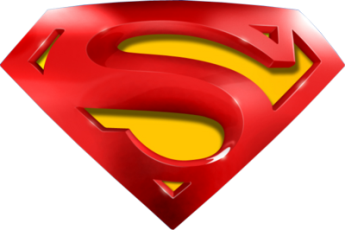 Nov 2018 3H Q19
Upper & Lower Bounds
A
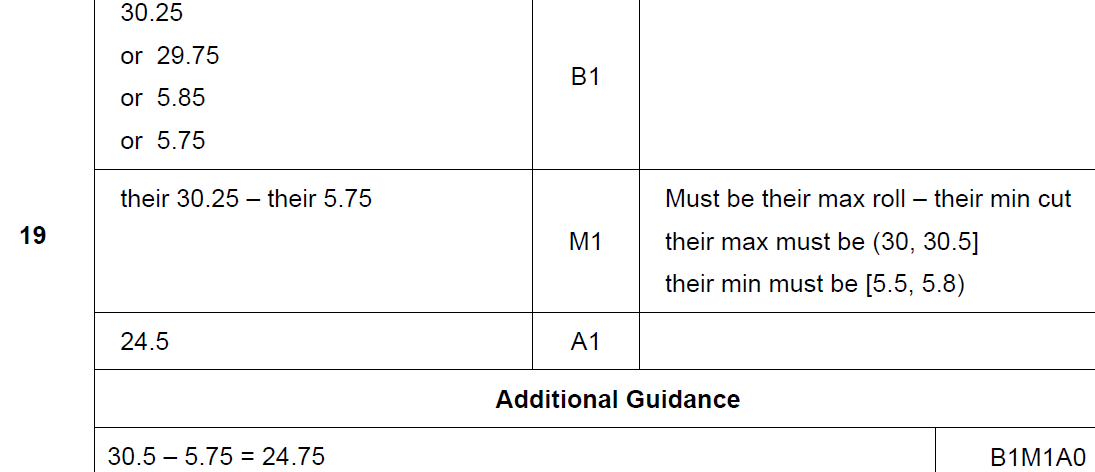 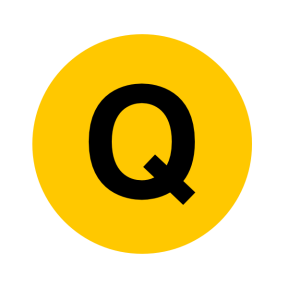 SAM 2H Q8
Upper & Lower Bounds
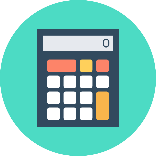 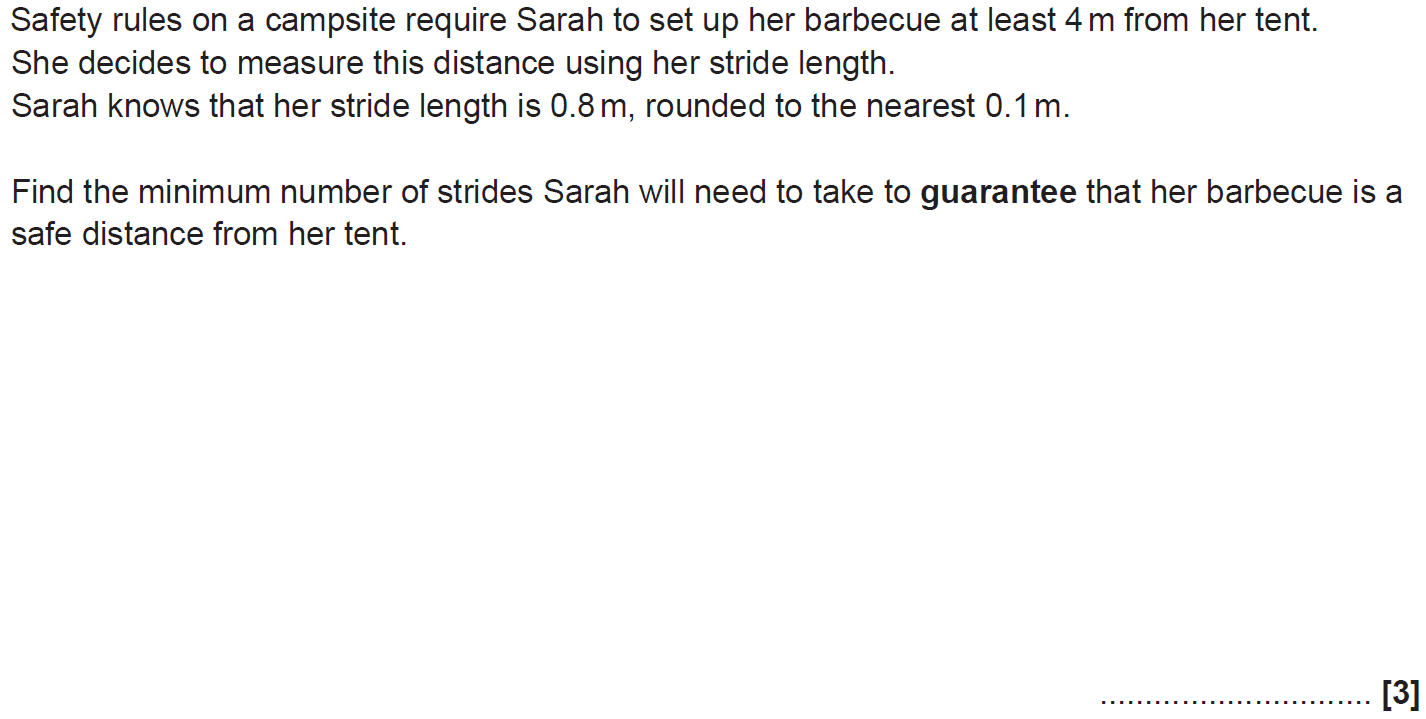 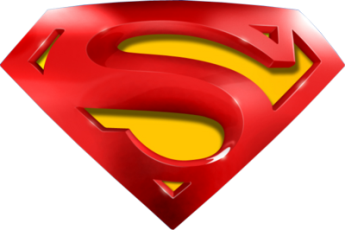 SAM 2H Q8
Upper & Lower Bounds
A
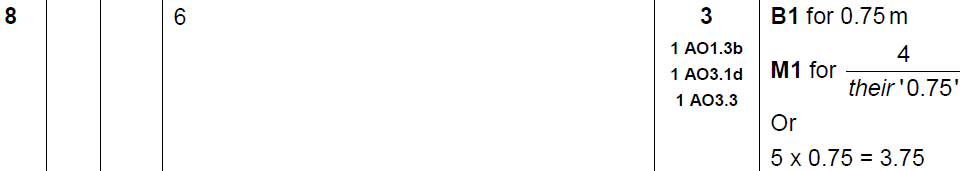 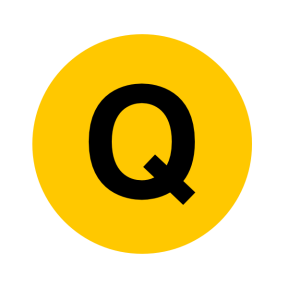 Practice 1H Q1
Upper & Lower Bounds
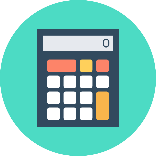 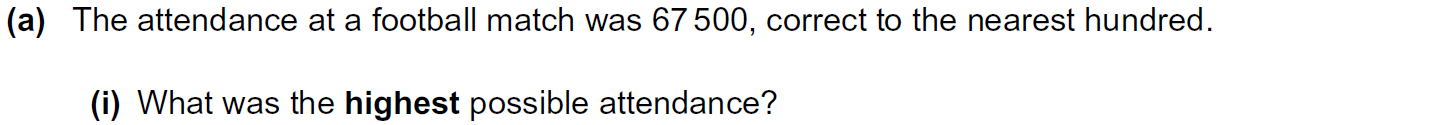 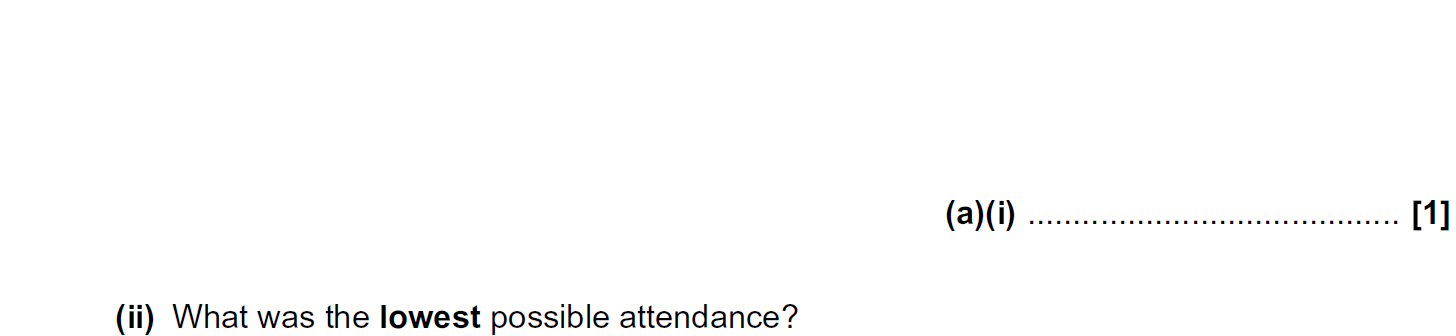 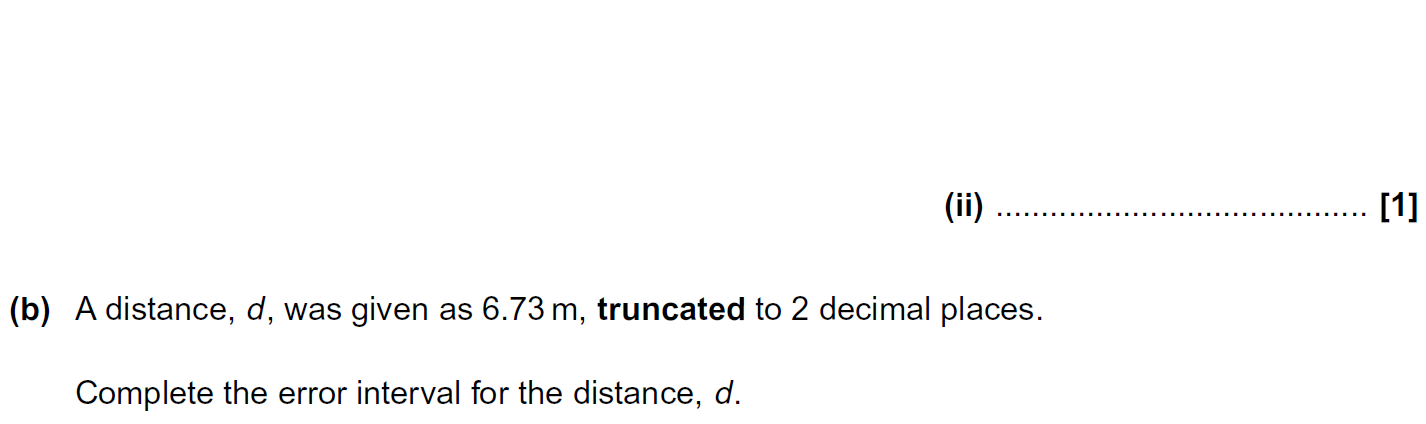 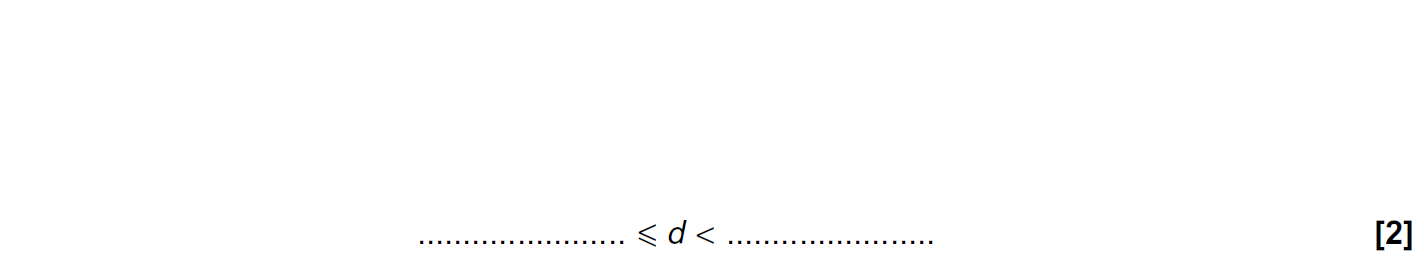 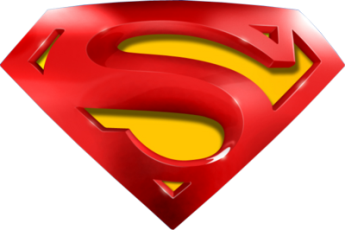 Practice 1H Q1
Upper & Lower Bounds
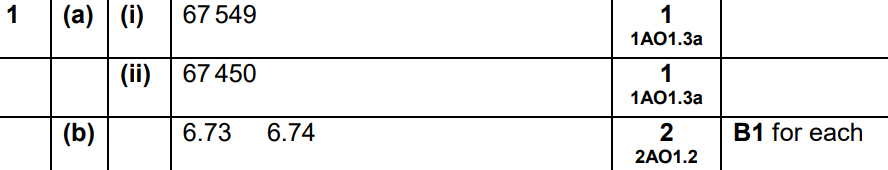 A (i)
A (ii)
B
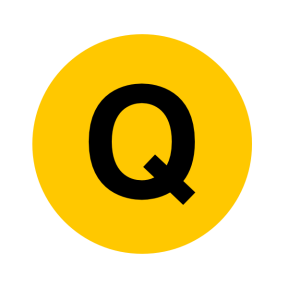 May 2017 1H Q2
Upper & Lower Bounds
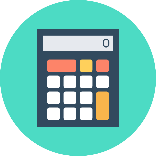 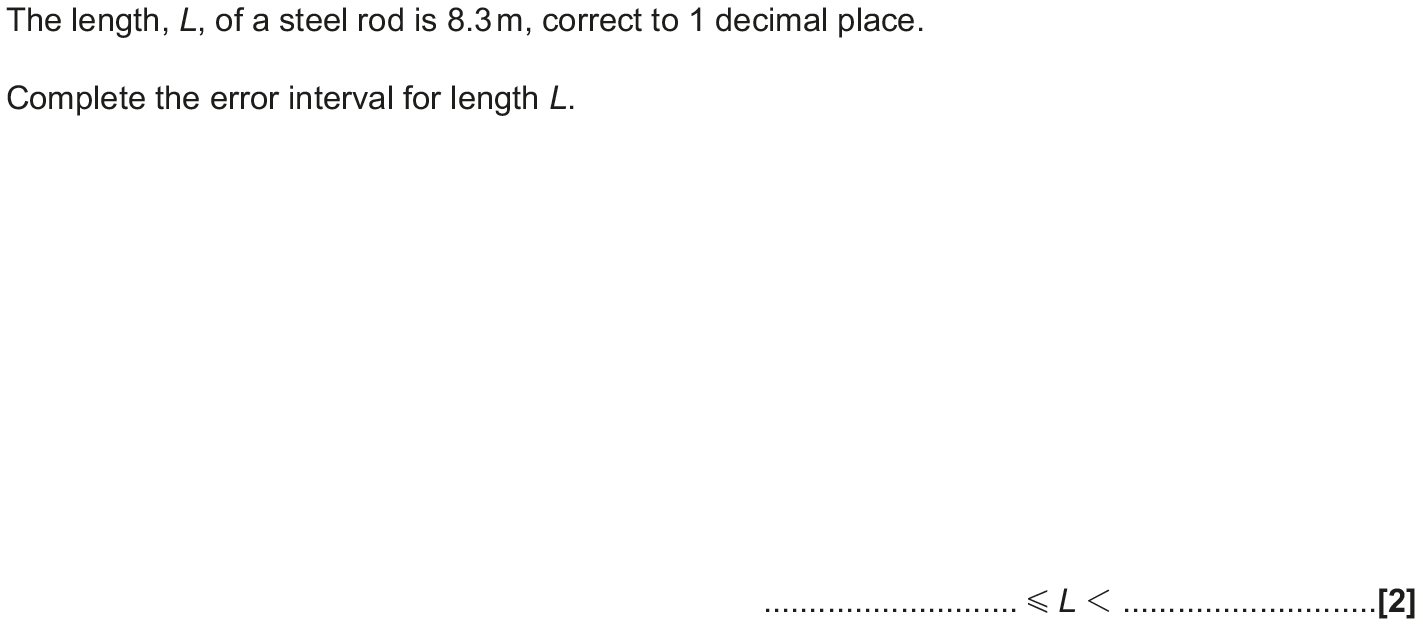 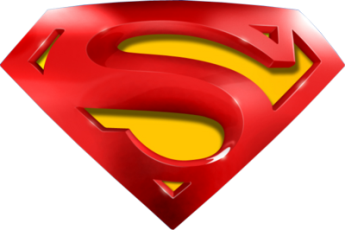 May 2017 1H Q2
Upper & Lower Bounds
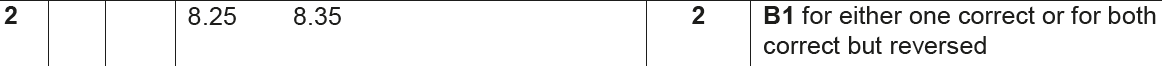 A
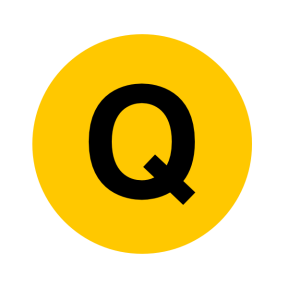 June 2017 3H Q11
Upper & Lower Bounds
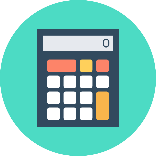 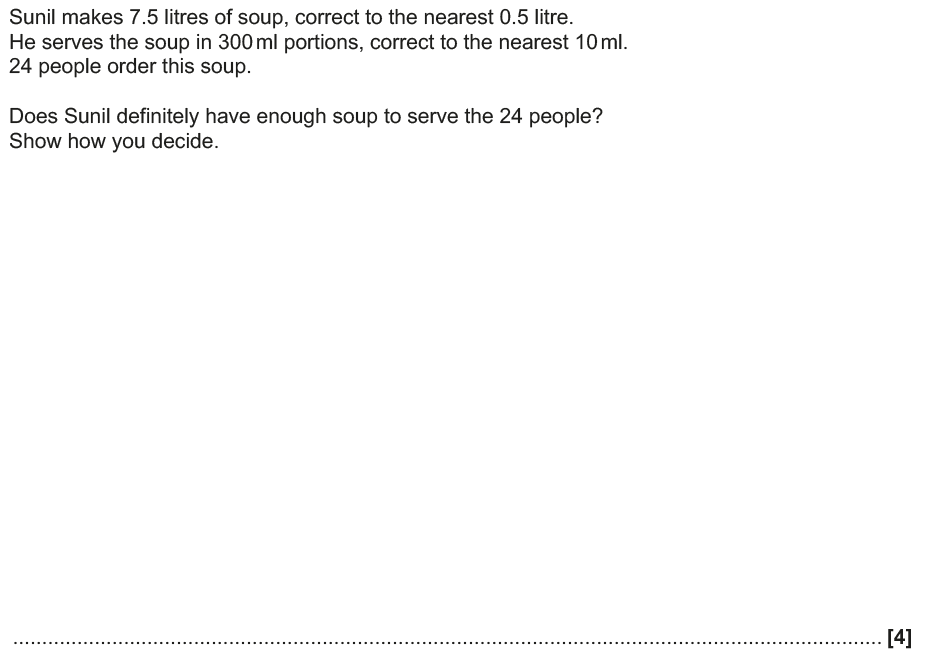 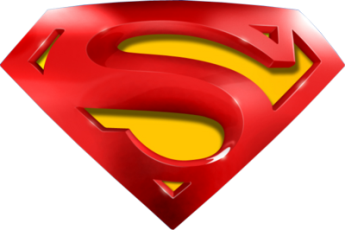 June 2017 3H Q11
Upper & Lower Bounds
A
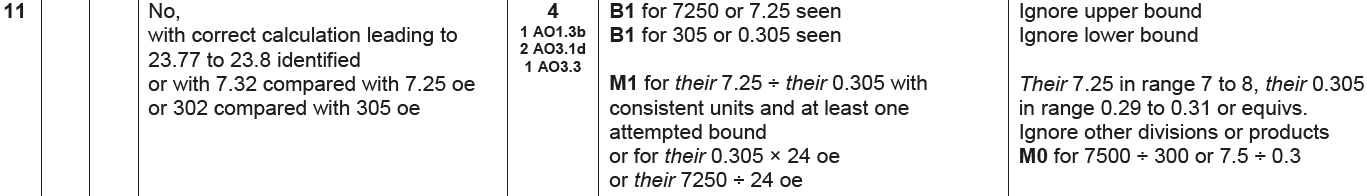 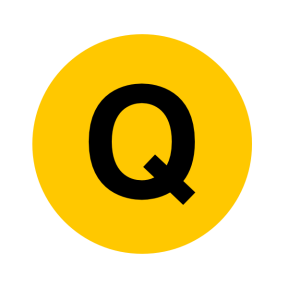 Nov 2017 1H Q12
Upper & Lower Bounds
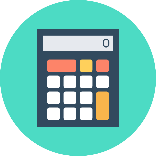 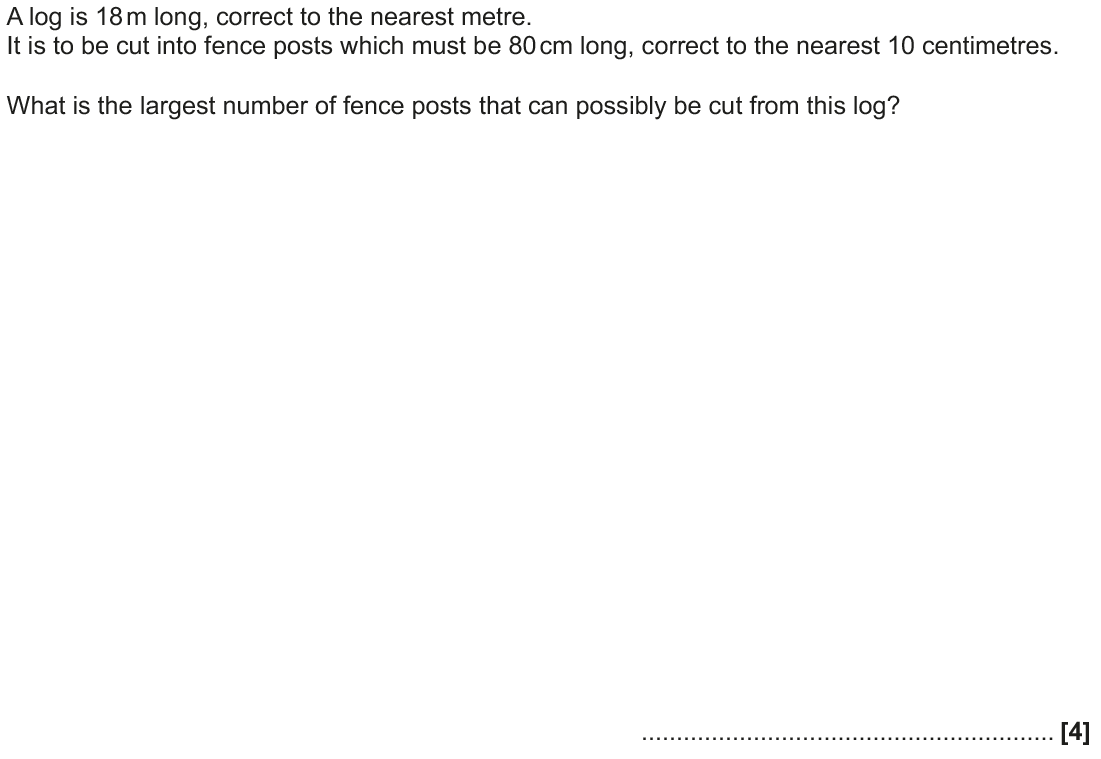 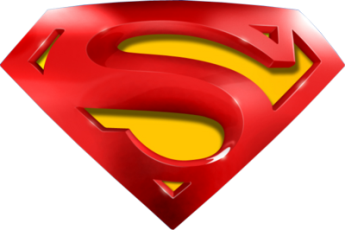 Nov 2017 1H Q12
Upper & Lower Bounds
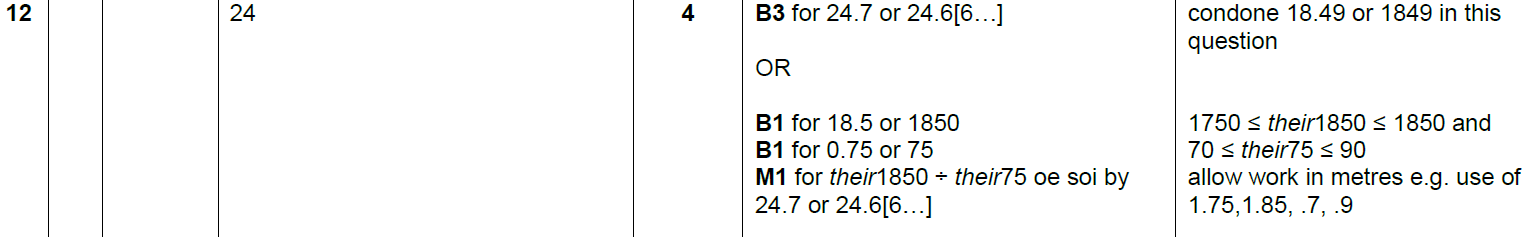 A
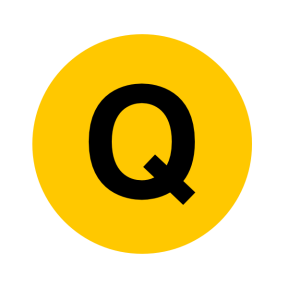 June 2018 3H Q14
Upper & Lower Bounds
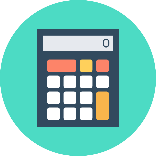 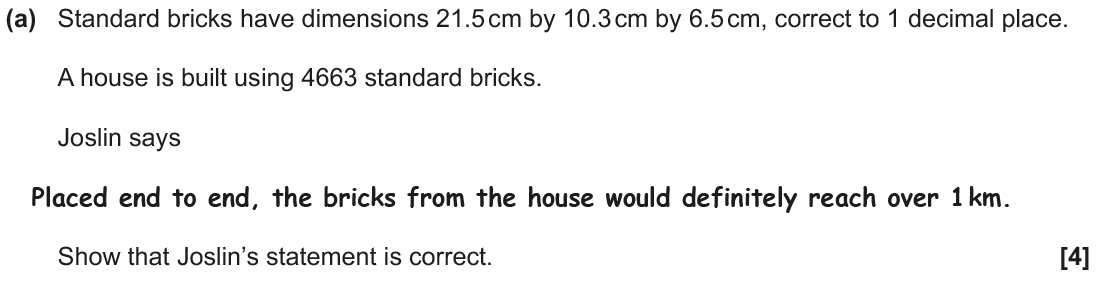 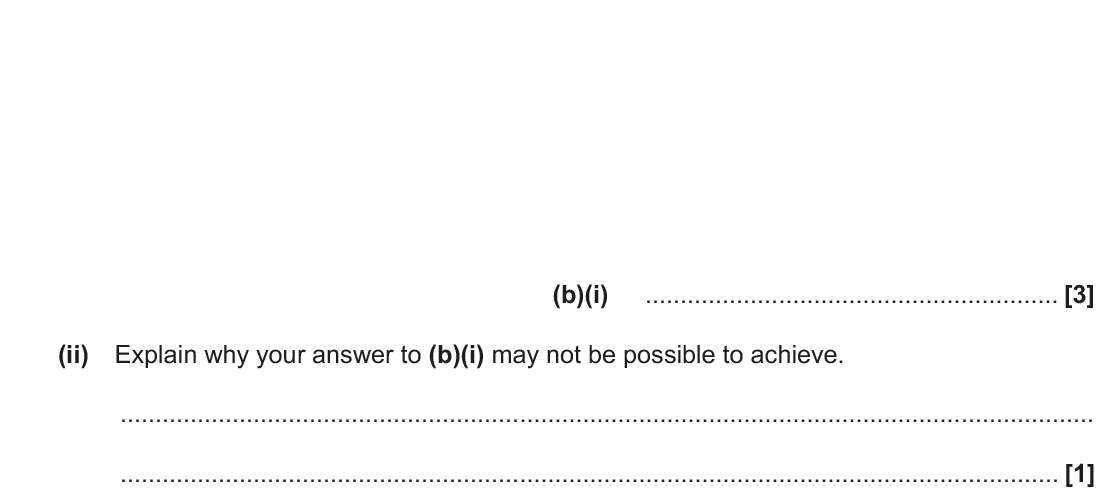 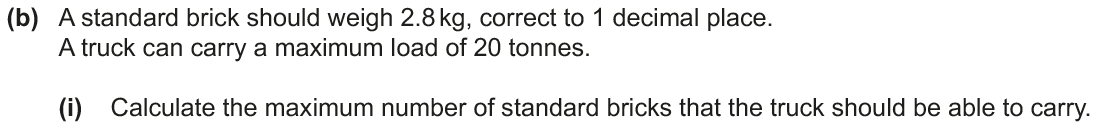 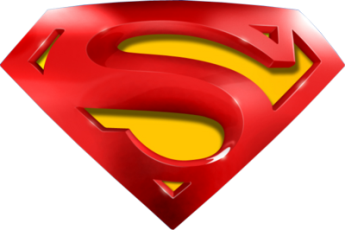 June 2018 3H Q14
Upper & Lower Bounds
A
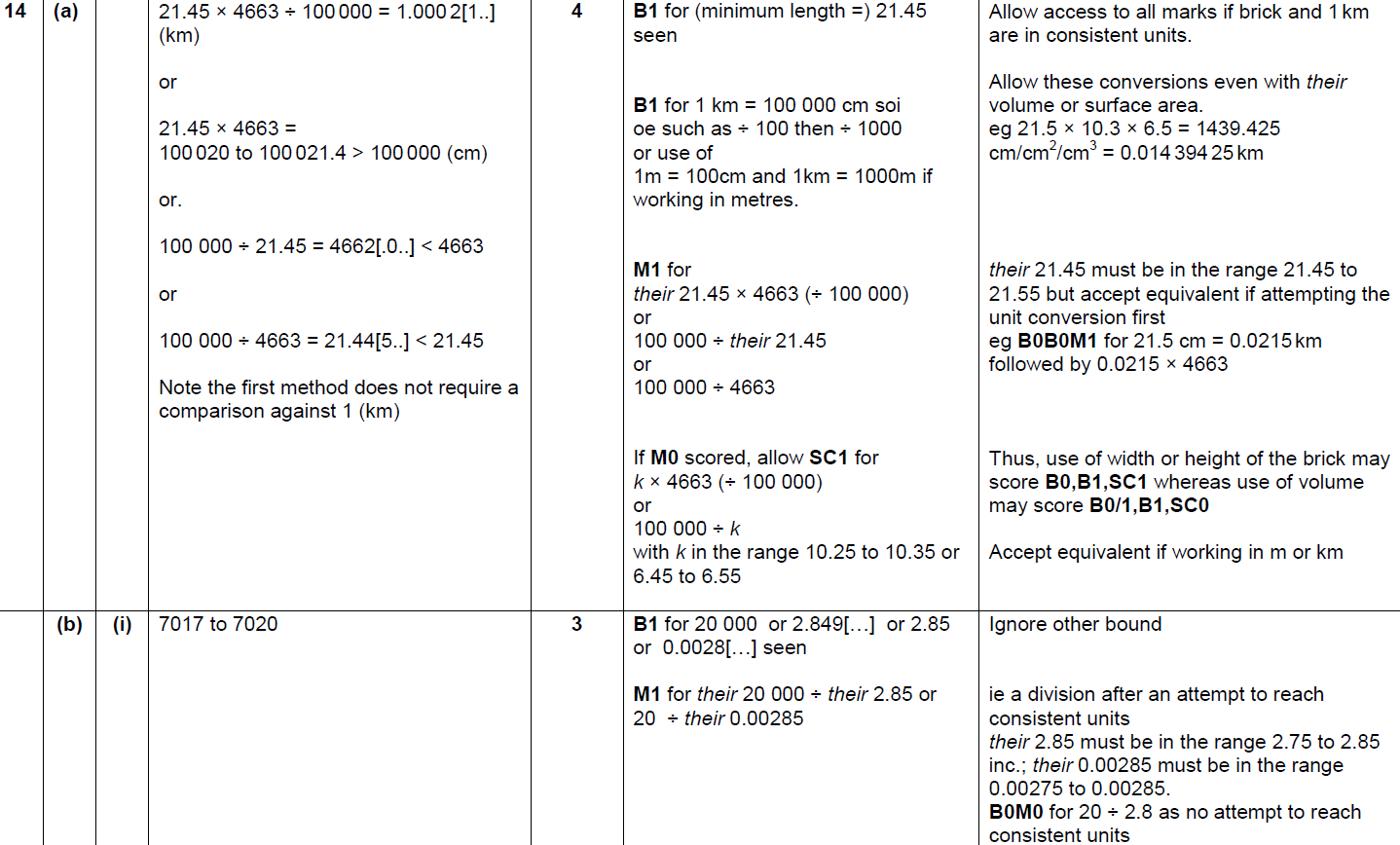 B (i)
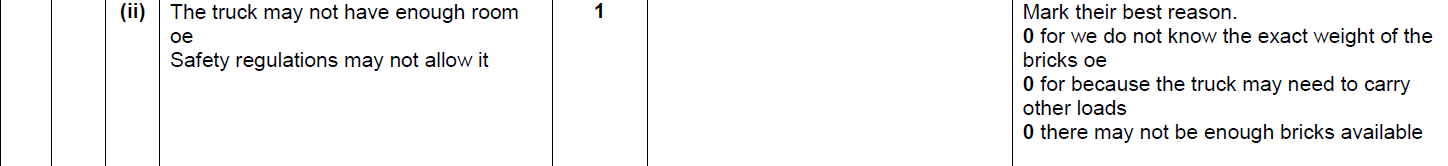 B (ii)
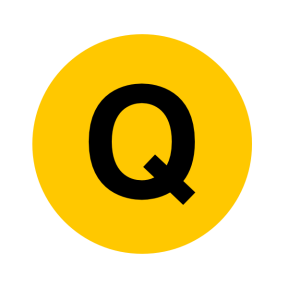 Nov 2018 3H Q4
Upper & Lower Bounds
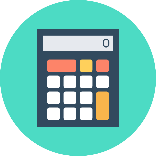 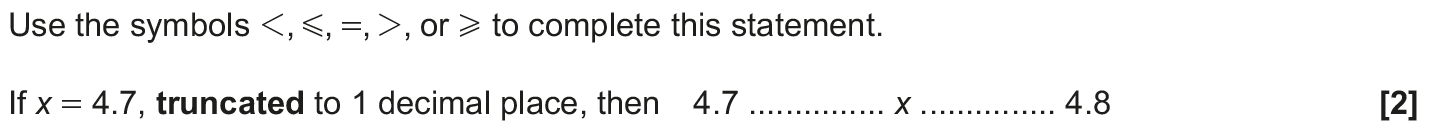 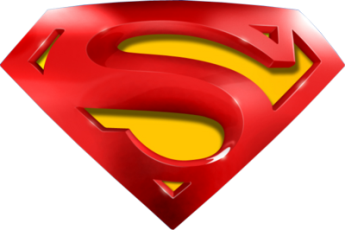 Nov 2018 3H Q4
Upper & Lower Bounds
A
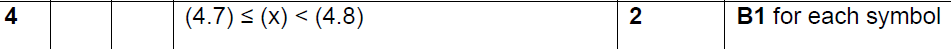 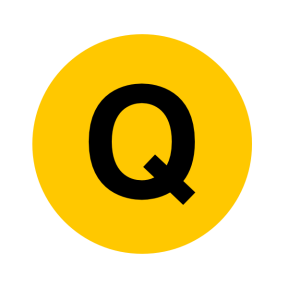 Nov 2018 3H Q16
Upper & Lower Bounds
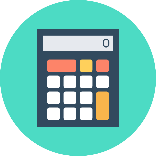 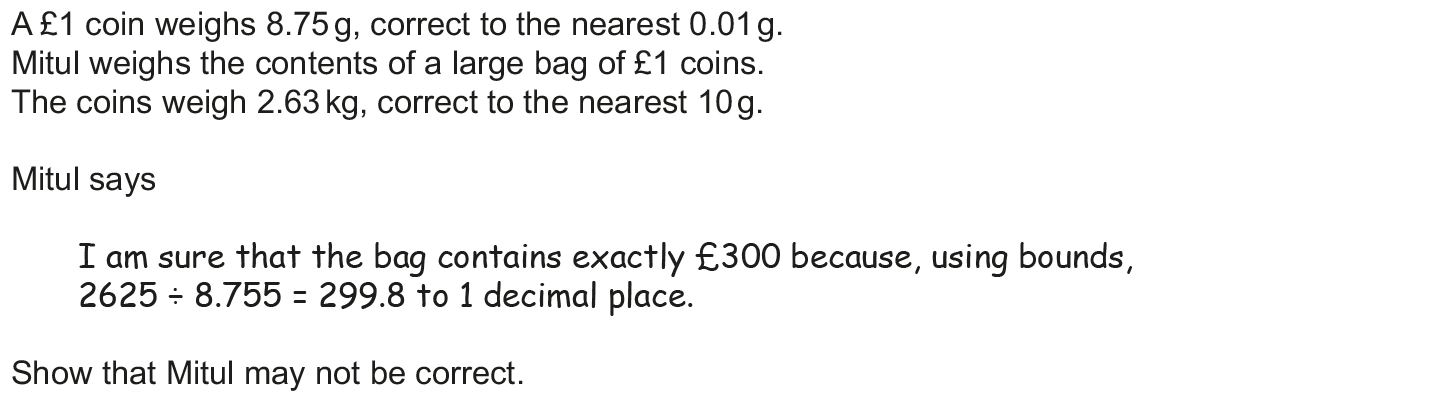 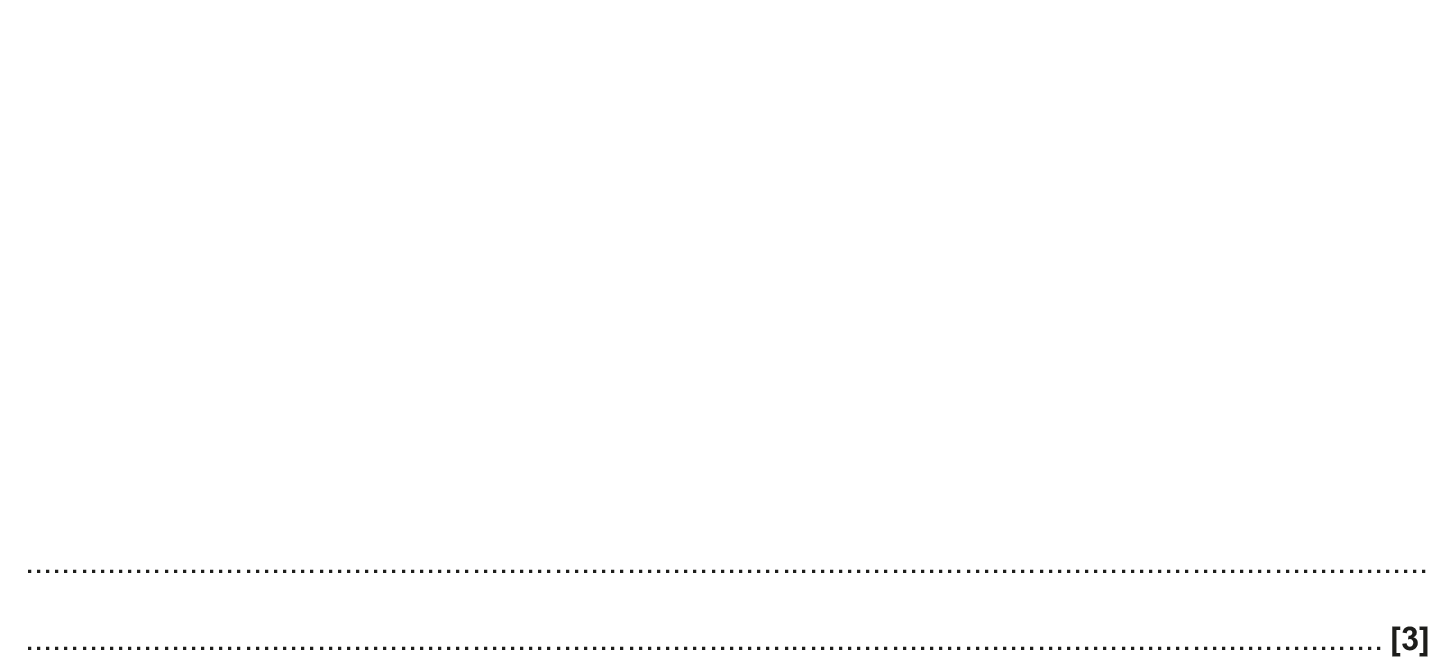 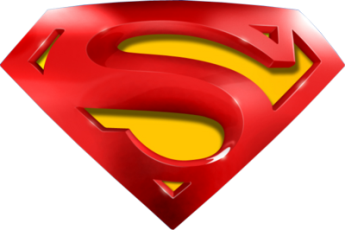 Nov 2018 3H Q16
Upper & Lower Bounds
A
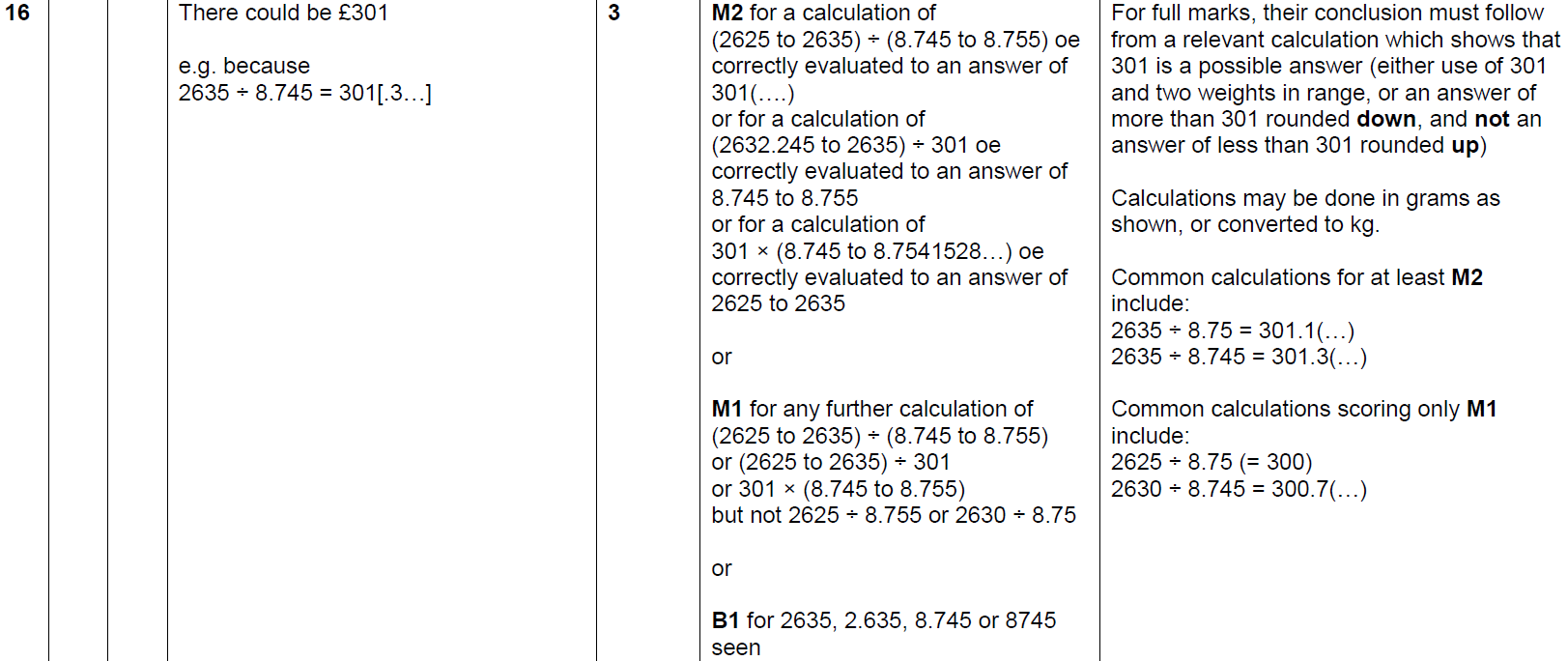 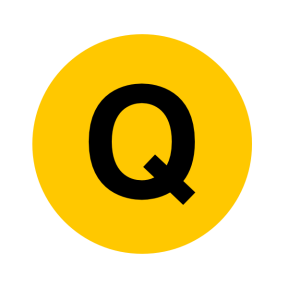